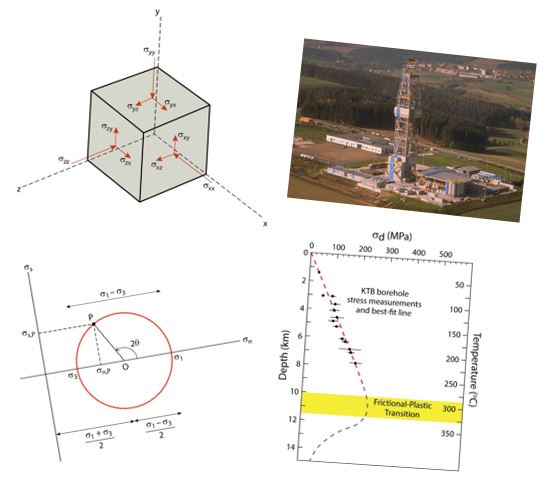 Force and Stress
Earth Structure(Processes in Structural Geology &Tectonics)

© Ben van der Pluijm
9/14/2023 3:47 PM
[Speaker Notes: cube, soft ball, hard ball (sphere), fault block, ellipsoid
2-2.5 hours, not 2 full 1.5hr classes]
We Discuss …
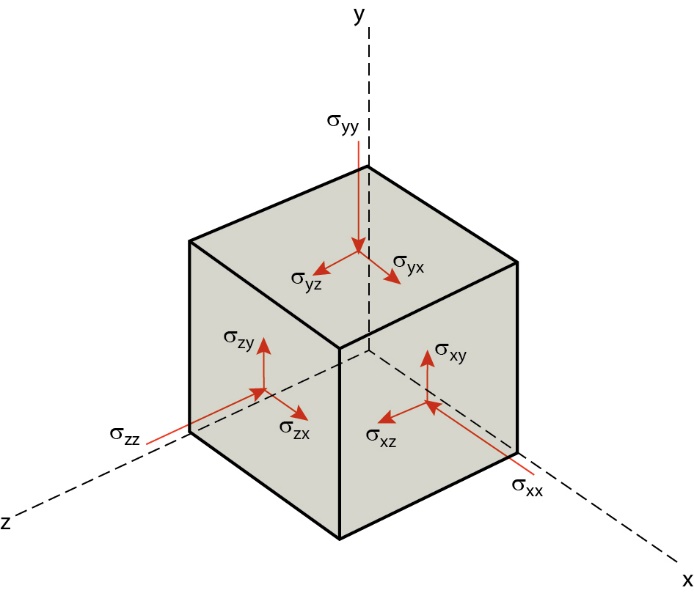 Force and Stress
Force and Units
Newtonian and Continuum Mechanics
(Trigonometry)
2D and 3D Stress
Normal Stress and Shear Stress
Mohr Construction of Stress
Stress States
Measurement of Stress
At surface
At depth
Lithospheric Stress
Modern stress regimes
Geologic Provinces
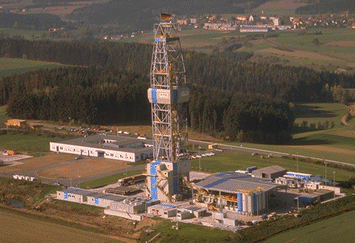 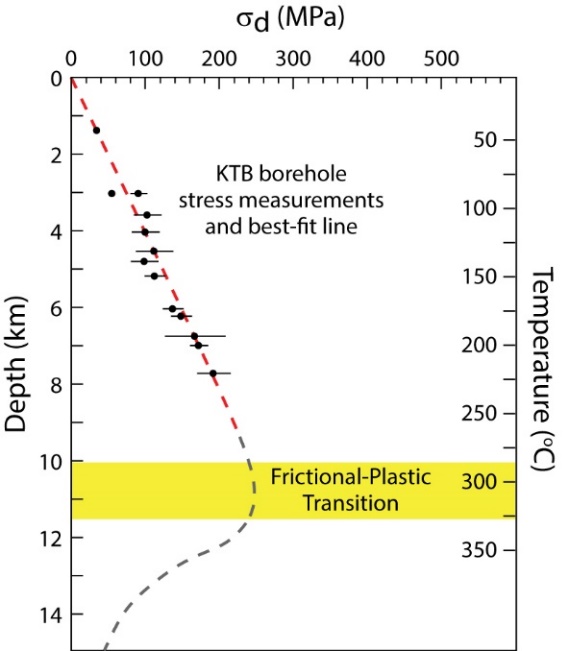 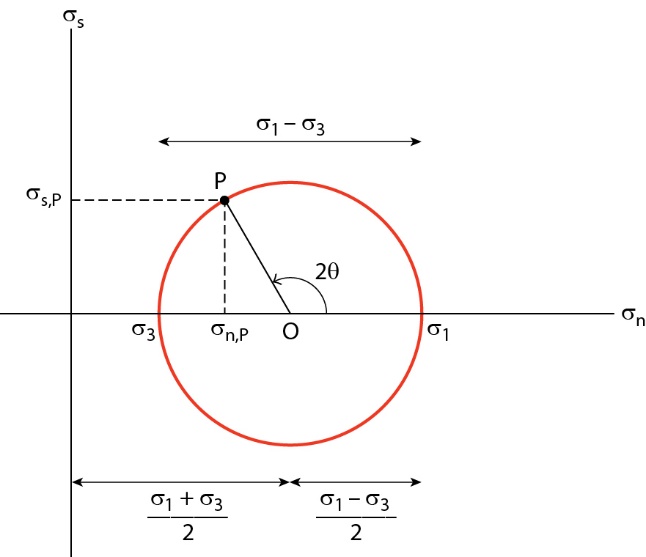 © Ben van der Pluijm
Force & Stress
2
Frictional Deformation Regime and Brittle Structures
San Andreas Fault, Carrizo Plain
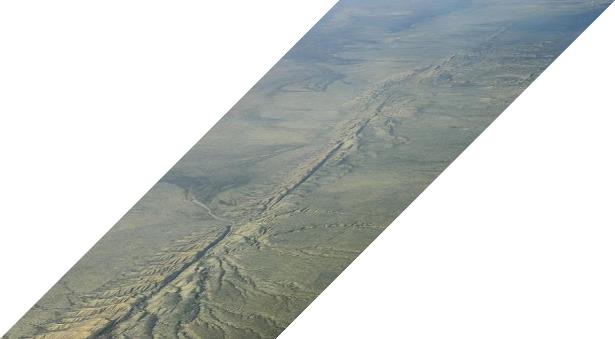 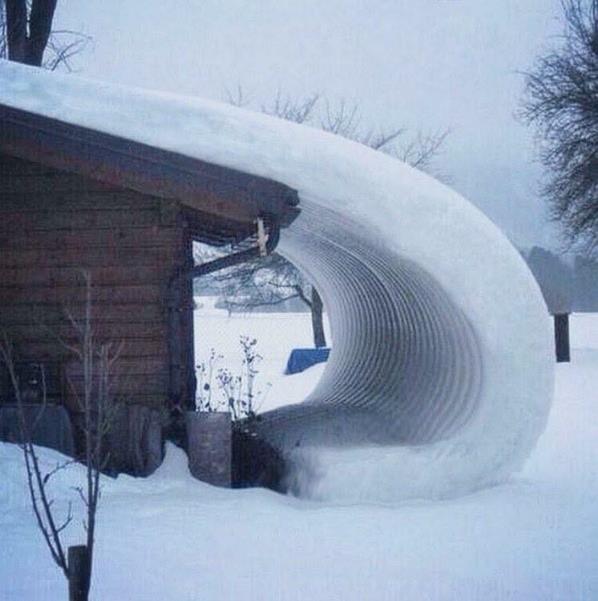 Pl/sd        T(oC)                            Rock        Regime
frictional
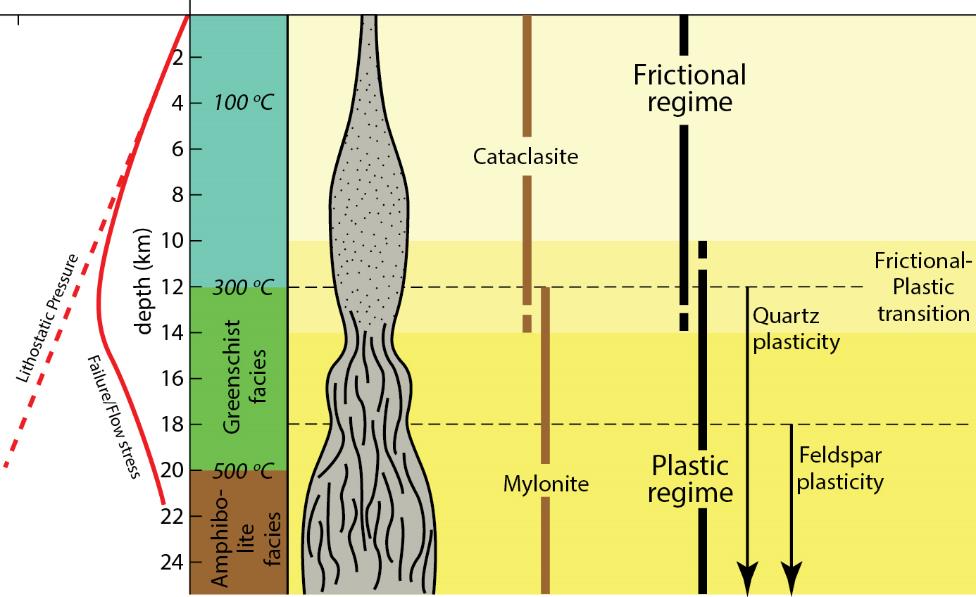 Brittle Structures
plastic
© Ben van der Pluijm
Force & Stress
3
Mechanics: Force and Displacements
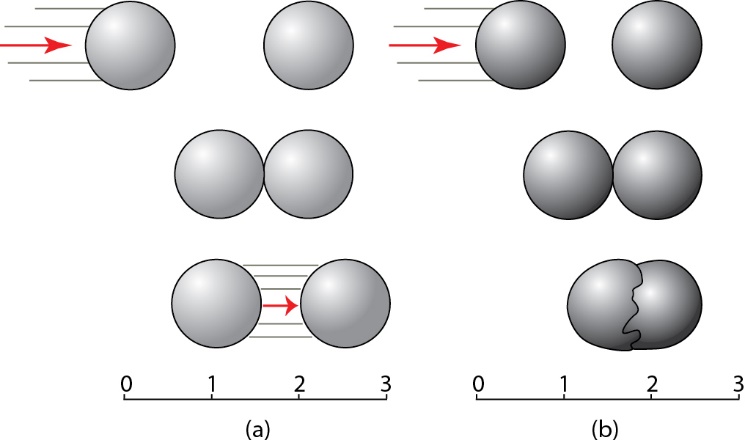 (a) Newtonian mechanics: displacements between bodies
1st Law: No force on object means constant velocity (inertia law)
2nd Law: F = m .a 
3rd Law: F = -F
(b) Continuum mechanics: displacement between and within bodies
© Ben van der Pluijm
Force & Stress
4
[Speaker Notes: Imagine the difference between playing pool with regular balls and balls made of jelly.

F I G U R E 3 . 2 The interaction of nondeformable bodies is described by Newtonian (or classical) mechanics (a) and that between deformable bodies by continuum mechanics (b).]
Stress and Tractions
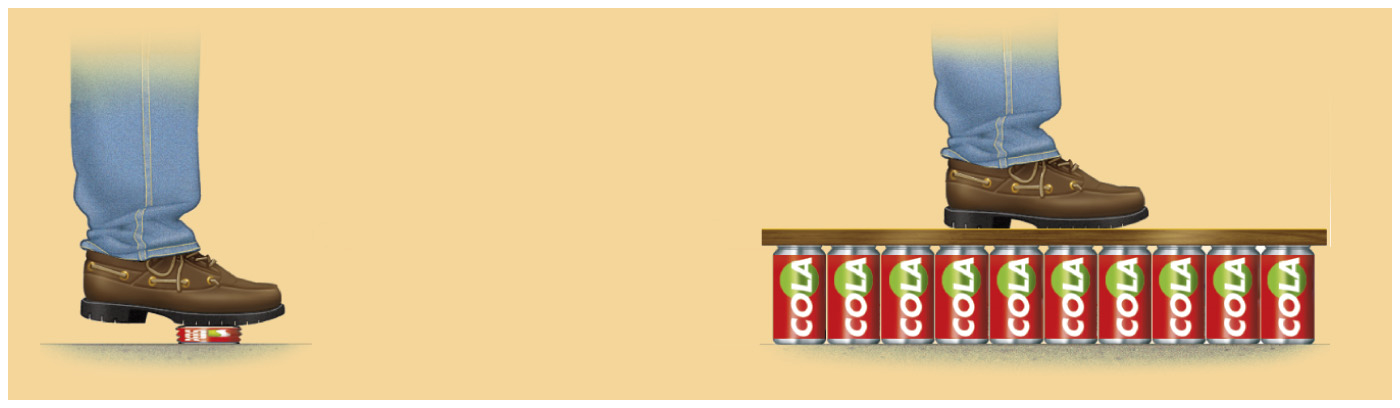 Stress = Force/Area
(stress is “intensity of force”)

Stress on a plane in space is defined by 
stress acting perpendicular to plane (normal stress, sn) 
stresses acting along plane (shear stress, ss)  

These resolved stresses are also called tractions
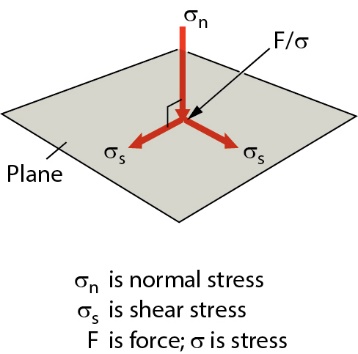 © Ben van der Pluijm
Force & Stress
5
[Speaker Notes: Vector quantities
Body forces v surface forces
Stress = intensity of force.  Hit rock with pointy or flat side of hammer, different result.  Step on Lego piece.

F I G U R E 3 . 3 The stress on a two-dimensional plane is defined by a stress acting perpendicular to the plane (the
normal stress) and a stress acting along the plane (the shear stress). The normal stress and shear stress are perpendicular
to one another.]
Units and Conversions
Stress (or Pressure)	= Force/Area 
				= (m.a)/Area 			= kg.m.s-2.m-2 			= N.m-2 = Pa (Pascal)

1 bar (atmospheric conditions) = 1.105 Pa (1E5 Pa) = 0.1 MPa
1000 bar = 1 kbar (geologic conditions) = 100 MPa







(Recall: Work(=Energy) = Force x Distance)
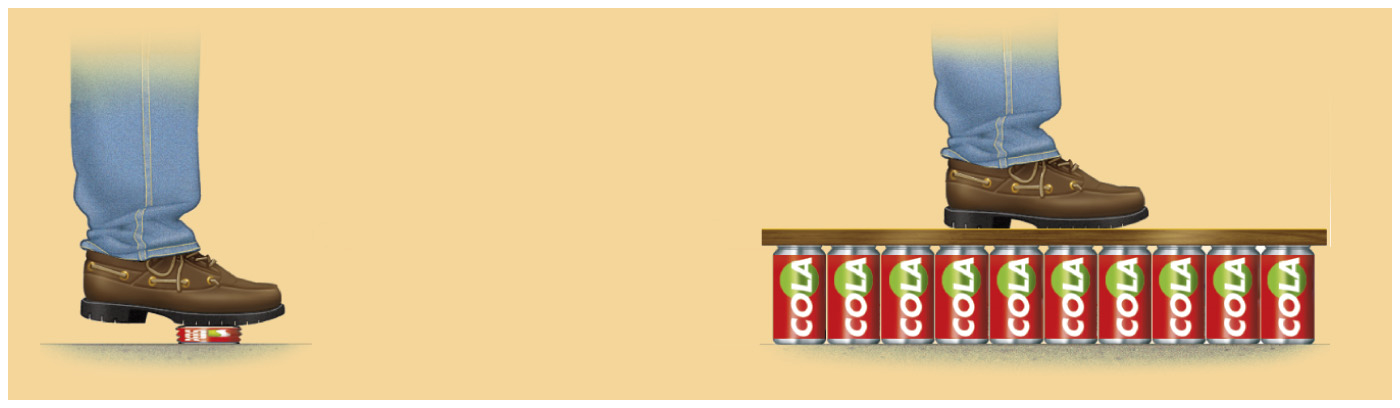 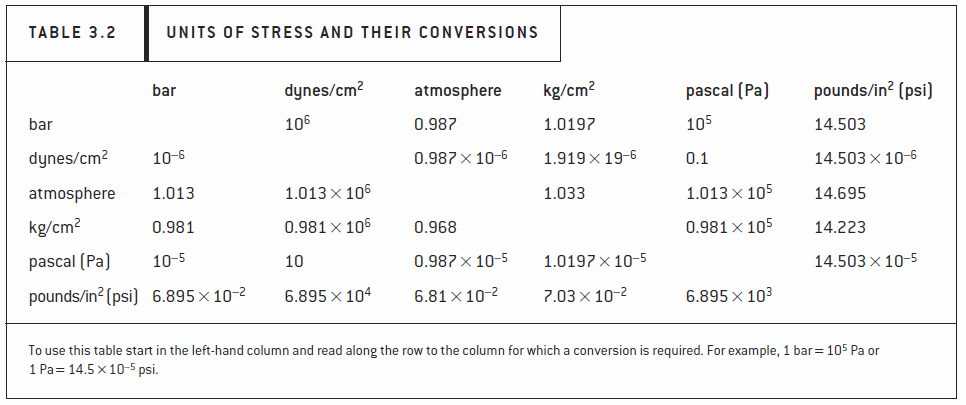 © Ben van der Pluijm
Force & Stress
6
[Speaker Notes: Stress = intensity of force.  Hit rock with pointy or flat side of hammer, different result.]
Mechanical Foundations
Force = 
	mass x acceleration
	kg.m.s-2 =	N (Newton)
Stress (Pressure) = 
	Force/Area = 
	mass x acceleration / area =
	kg.m.s-2.m-2 (= kg.s-2.m-1)	N/m2 = Pa (Pascal)
Work (Energy) = 
	Force x distance =
	mass x acceleration x distance
	kg.m.s-2.m (= kg.m2.s-2) 
	N.m = J (Joule)	
Power = 
	Force x distance / time = 
	kg.m.s-2.m.s-1 (= kg.m2.s-3) 
	N.m.s-1 = J/s = W (Watt)
Elastic		      Viscous
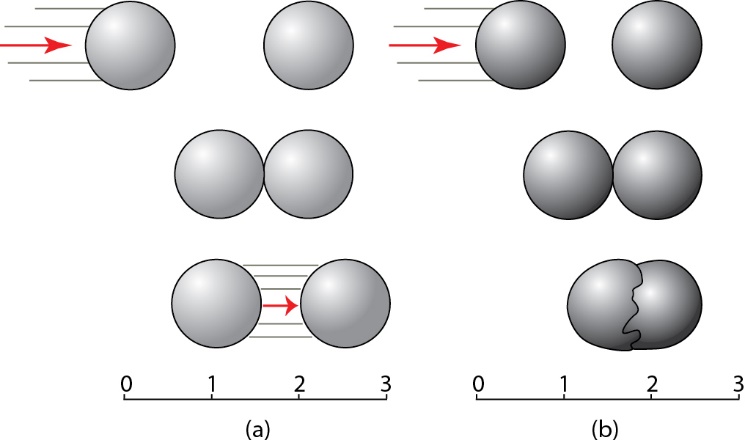 © Ben van der Pluijm
Force & Stress
7
Relationship between Force and Stress (2D analysis)
Fn = F.cosθ 
Fs =

σ = F/LengthAB; so, F= σ.AB
cosθ = AB/EF (adjacent/hypotenuse)
So, AB = EF. cosθ (F= σ. EF. cosθ)

Thus, corresponding stresses are:
σn = Fn/EF = F.cosθ/EF = (σ.AB).cosθ/EF
    = (σ.EF.cosθ).cosθ/EF =  σ cos2 θ 

σs =
Force and Stress on plane EF (2D section)
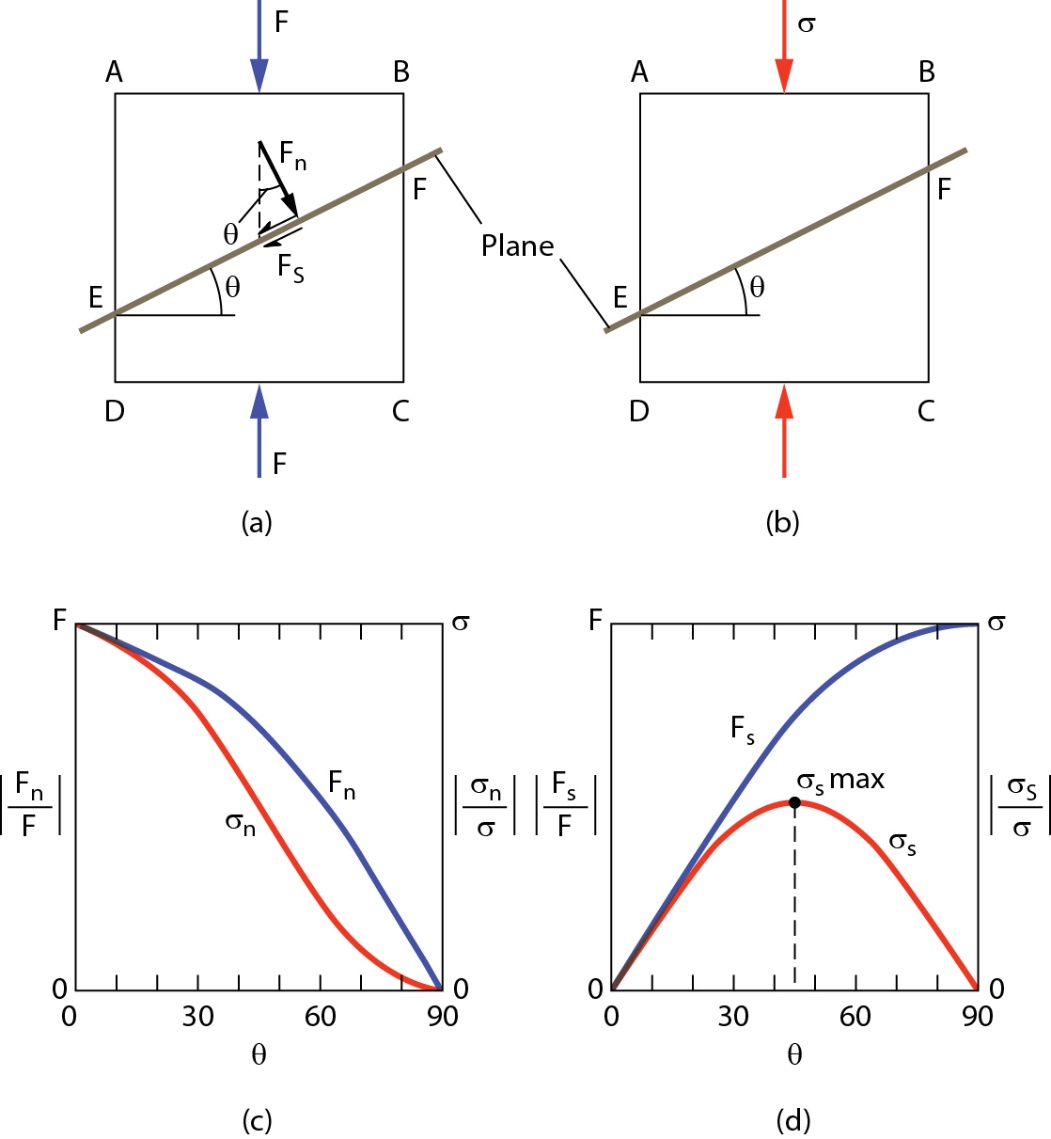 © Ben van der Pluijm
Force & Stress
8
[Speaker Notes: Stress depends on reference system/orientation; tensor (not vector).  Stress on surface is vector (traction).
F I G U R E 3 . 4 The relationship between force (F) and stress (σ) on a plane. Section through a cube showing face ABCD with ribs of length AB on which a force F is applied. This force is resolved into orientations parallel (Fs) and perpendicular (Fn) to a plane that makes an angle θ with the top and bottom surface (EF is the trace of this plane). The magnitudes of vectors Fs and Fn are a function of the angle θ: Fn = F ⋅ cos θ, Fs = F ⋅ sin θ.  The magnitude of the normal (σn) and shear stress (σs) is a function of the angle θ and the area: σn=σcos2 θ, σs=σ1⁄2 (sin 2θ). (a) Force F on plane; (b) stress σ on plane; (c) normalized values of Fn and σn on plane with angle θ; (d) normalized values of Fs and σs on a plane with angle θ.

Sin = opposite/hypotenuse
Cos = adjacent/hypotenuse
Tan = sin/cos = opposite/adjacent]
Relationship between Force and Stress (2D analysis)
Fn =
Fs = F.sinθ 

σ = F/LengthAB; so, F= σ.AB
cosθ = AB/EF (adjacent/hypotenuse)
So, AB = EF. cosθ (F= σ. EF. cosθ)

Thus, corresponding stresses are:
σn =


σs = Fs/EF = F.sinθ/EF = (σ.AB).sinθ/EF
    = (σ.EF.cosθ).sinθ/EF = σ.cosθ.sinθ = σ ½(sin2θ)
Force and Stress on plane EF (2D section)
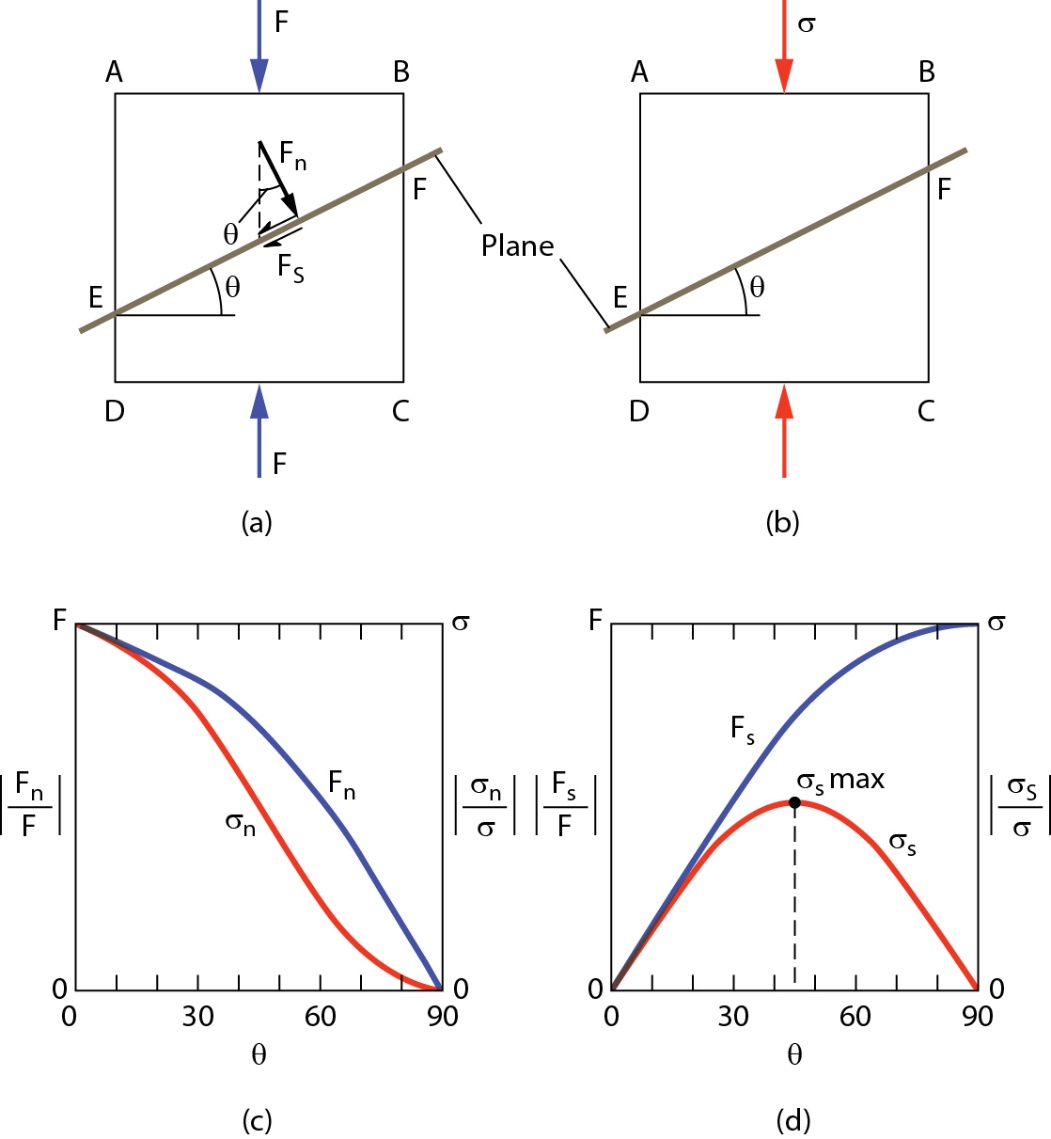 © Ben van der Pluijm
Force & Stress
9
[Speaker Notes: Stress depends on reference system/orientation; tensor (not vector).  Stress on surface is vector (traction).
F I G U R E 3 . 4 The relationship between force (F) and stress (σ) on a plane. Section through a cube showing face ABCD with ribs of length AB on which a force F is applied. This force is resolved into orientations parallel (Fs) and perpendicular (Fn) to a plane that makes an angle θ with the top and bottom surface (EF is the trace of this plane). The magnitudes of vectors Fs and Fn are a function of the angle θ: Fn = F ⋅ cos θ, Fs = F ⋅ sin θ.  The magnitude of the normal (σn) and shear stress (σs) is a function of the angle θ and the area: σn=σcos2 θ, σs=σ1⁄2 (sin 2θ). (a) Force F on plane; (b) stress σ on plane; (c) normalized values of Fn and σn on plane with angle θ; (d) normalized values of Fs and σs on a plane with angle θ.

Sin = opposite/hypotenuse
Cos = adjacent/hypotenuse
Tan = sin/cos = opposite/adjacent]
Difference between Force and Stress: Effect of area
σn = σ cos2 θ 

y=cosθ (red)
y=cos2θ (blue); extremes (max, 0, min) at 90o




σs = σ ½(sin2θ)

y=sinθ (red)		
y=1/2 sin2θ (blue); extremes (max, 0, min) at 45o

Recall p = 180o = 3.14
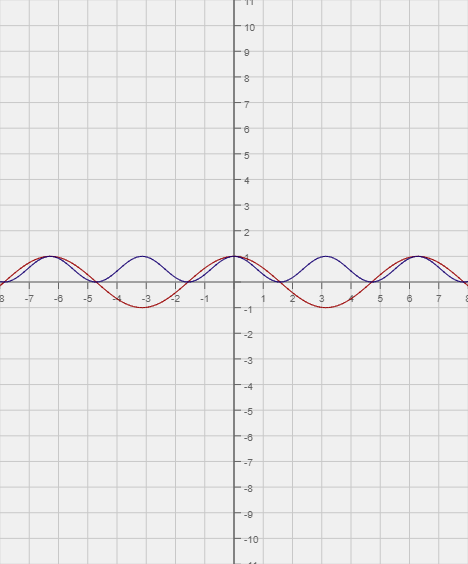 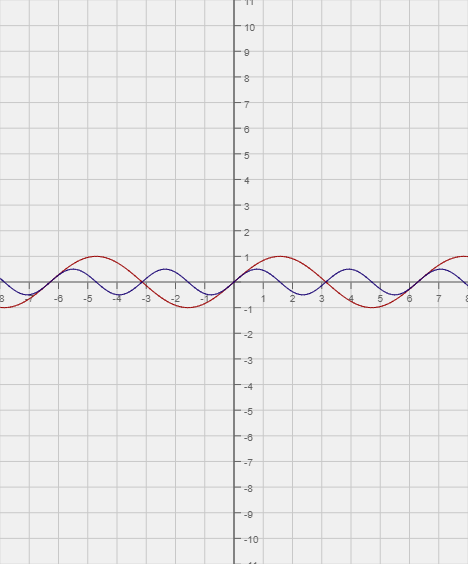 © Ben van der Pluijm
Force & Stress
10
[Speaker Notes: Extremes at 90 vs 45 degrees]
Relationship between Force and Stress (2D analysis)
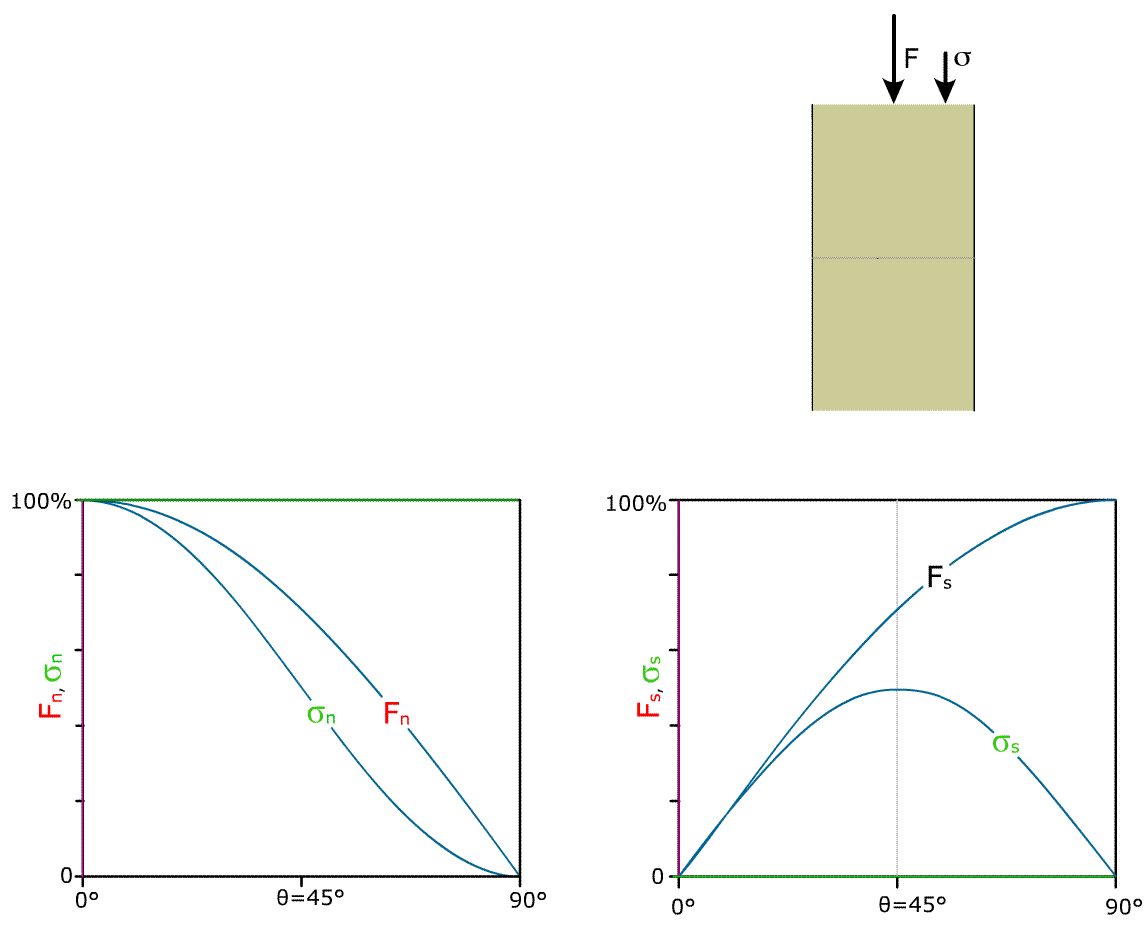 Fn = F.cosθ 
Fs = F.sinθ 

σn = σ cos2 θ 
σs = σ ½(sin2θ)
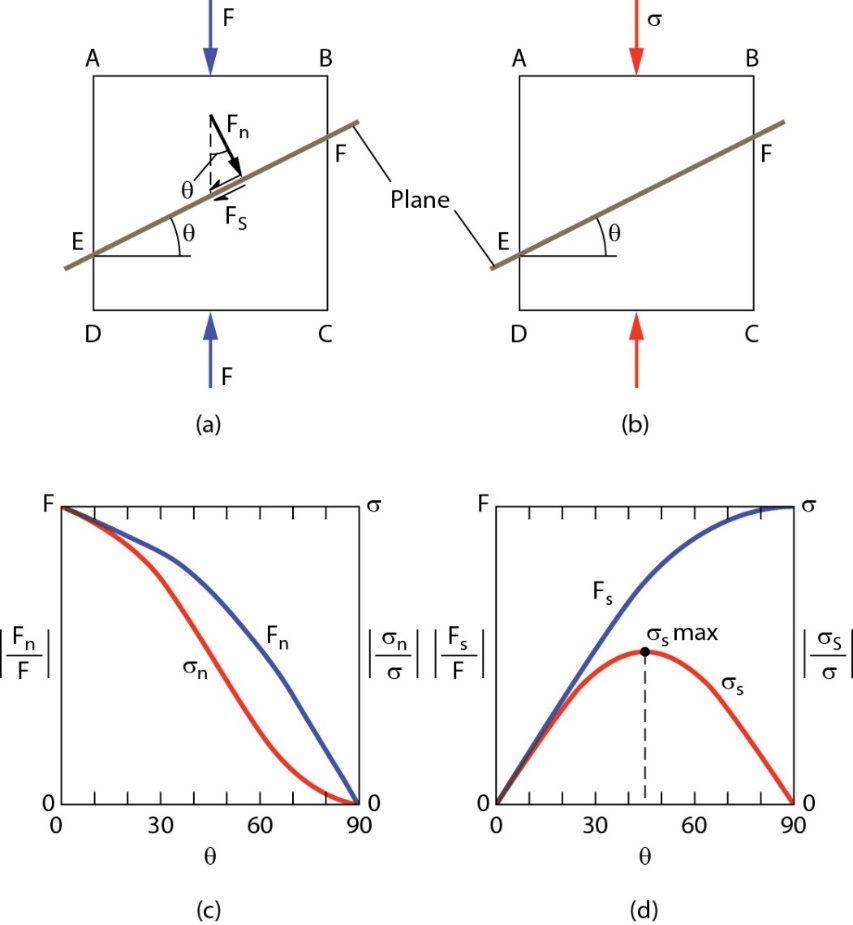 Normalized values of Fn and Fs , and σn and σs on plane with angle θ reference (horizontal)
animation H Fossen)
© Ben van der Pluijm
Force & Stress
11
[Speaker Notes: Stress depends on reference system/orientation; tensor (not vector).  Stress on surface is vector (traction).
F I G U R E 3 . 4 The relationship between force (F) and stress (σ) on a plane. Section through a cube showing face ABCD with ribs of length AB on which a force F is applied. This force is resolved into orientations parallel (Fs) and perpendicular (Fn) to a plane that makes an angle θ with the top and bottom surface (EF is the trace of this plane). The magnitudes of vectors Fs and Fn are a function of the angle θ: Fn = F ⋅ cos θ, Fs = F ⋅ sin θ.  The magnitude of the normal (σn) and shear stress (σs) is a function of the angle θ and the area: σn=σcos2 θ, σs=σ1⁄2 (sin 2θ). (a) Force F on plane; (b) stress σ on plane; (c) normalized values of Fn and σn on plane with angle θ; (d) normalized values of Fs and σs on a plane with angle θ.

Sin = opposite/hypotenuse
Cos = adjacent/hypotenuse
Tan = sin/cos = opposite/adjacent]
3D stress
Cube is 3D object with least number of unique planes (2)
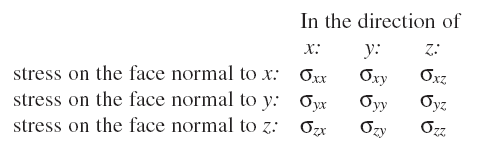 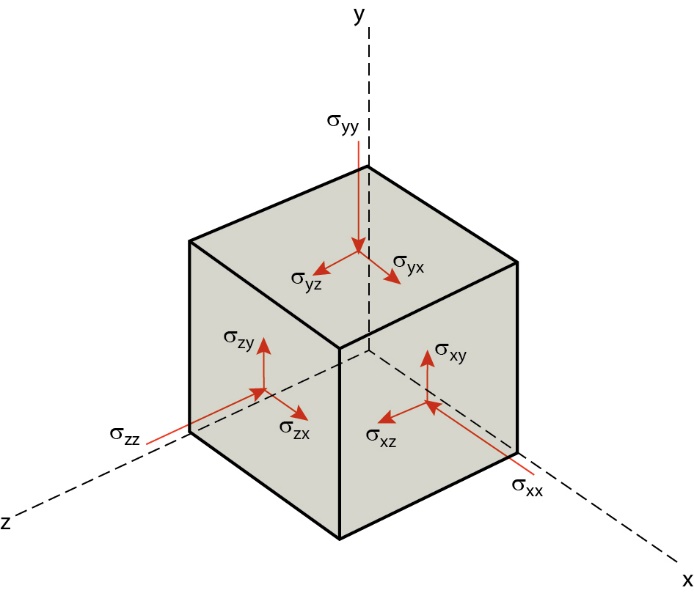 3rd Law: non-moving object,so, balancing tractions define six independent components:
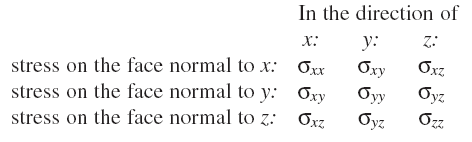 © Ben van der Pluijm
Force & Stress
12
[Speaker Notes: 3rd law of motion for non moving, non-rotating object
F I G U R E 3 . 6 Resolution of stress into components perpendicular (three normal stresses, σn) and components
parallel (six shear stresses, σs) to the three faces of an infinitesimally small cube, relative to the reference system x, y, and z.]
Infinitesimal Stress and Stress Ellipsoid (2D and 3D)
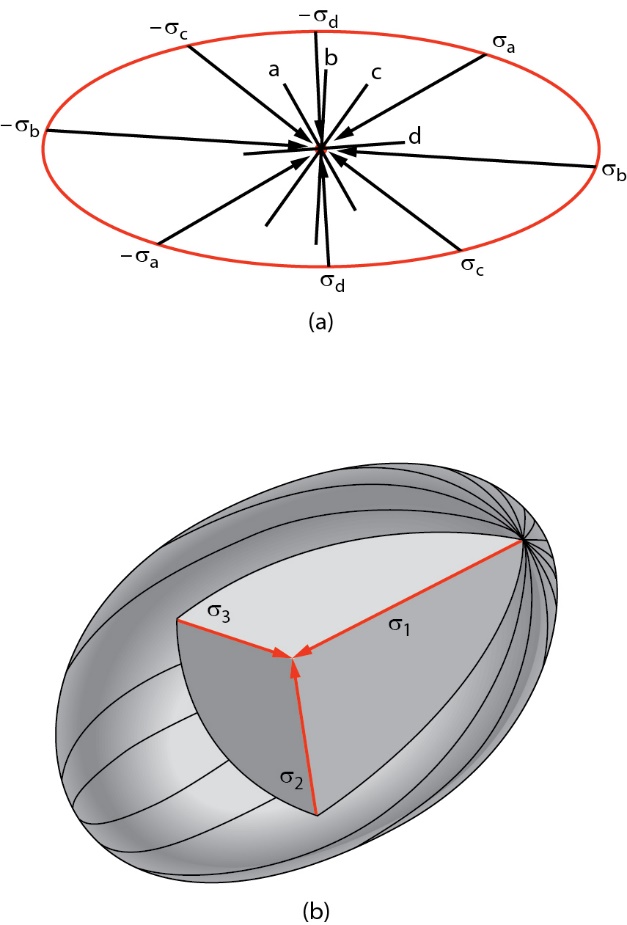 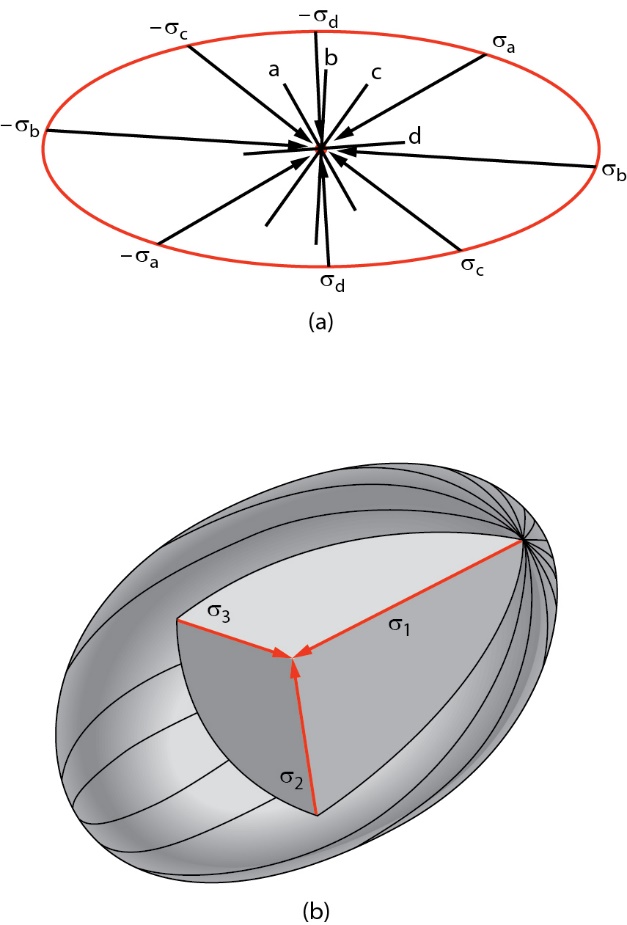 Point is intersection of infinite number of planes
Shrink cube to a point
two-dimensions: stress ellipse
three dimensions: stress ellipsoid

Ellipsoid axes are called principal stresses, with s1 ≥ s2 ≥ s3
© Ben van der Pluijm
Force & Stress
13
[Speaker Notes: Shrink cube to point (point is infinite number of planes intersection)
F I G U R E 3 . 5 (a) A point represents the intersection of an infinite number of planes, and the stresses on these planes
describe an ellipse in the two-dimensional case. In three dimensions this stress envelope is an ellipsoid (b), defined by
three mutually perpendicular principal stress axes (σ1≥σ2≥σ3). These three axes are normal to the principal planes of stress.]
Normal and Shear Stress Relationships
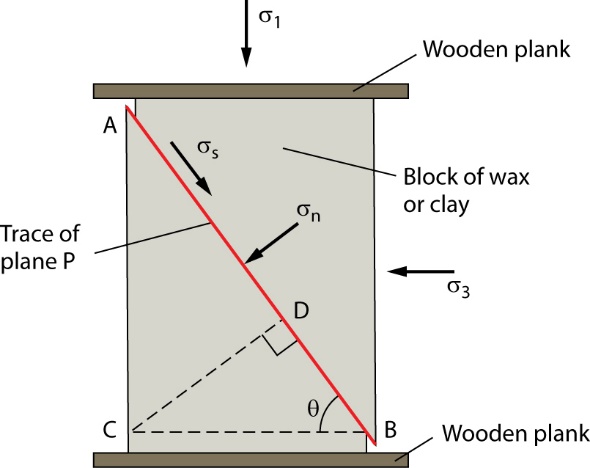 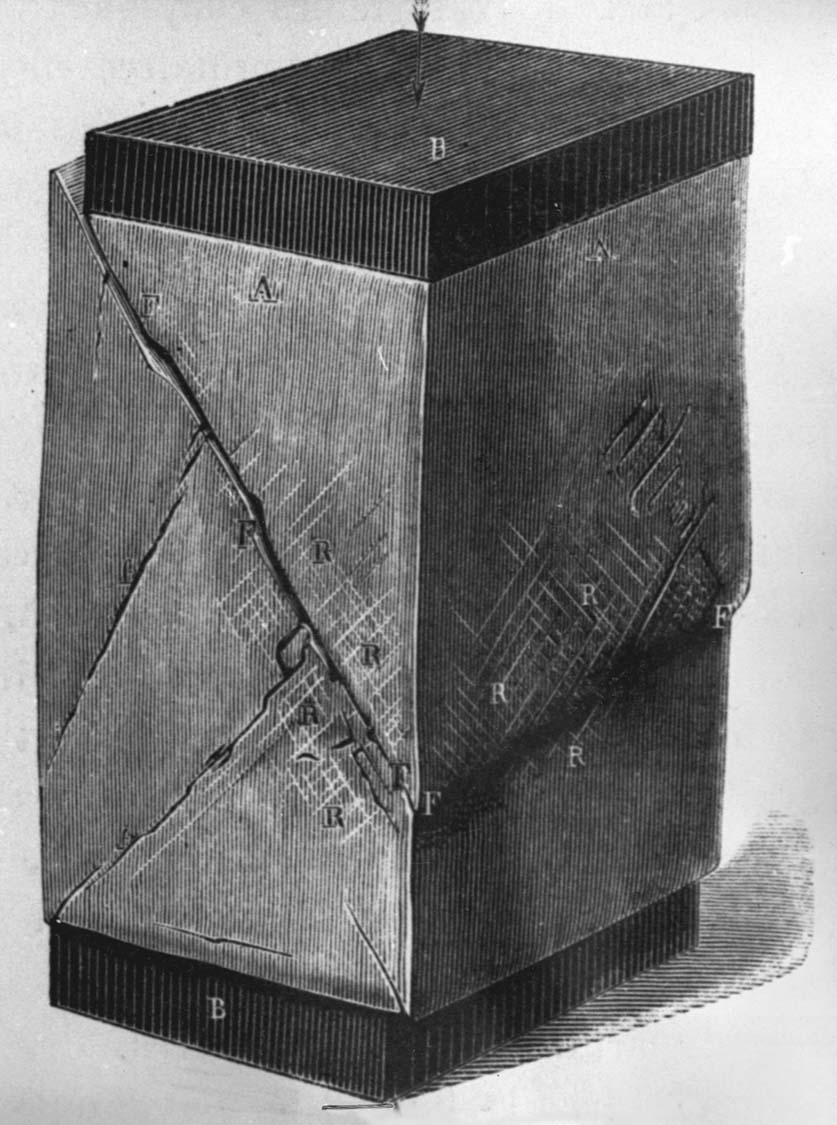 ϴ (~60o) is angle with s3is 90-ϴ (~30o) with s1
© Ben van der Pluijm
Force & Stress
14
[Speaker Notes: F I G U R E 3 . 7 Determining the normal and shear stresses on a plane in a stressed body as a function of the principal stresses. (a) An illustration from the late nineteenth-century fracture experiments of Daubrée using wax. (b) For a classroom experiment, a block of clay is squeezed between two planks of wood. AB is the trace of fracture plane P in our body that makes an angle θ with σ3. The two-dimensional case shown is sufficient to describe the experiment, because σ2 equals σ3 (atmospheric pressure).]
Deriving snormal and sshear from Principal Stresses s1, s2, s3
snormal 











sshear
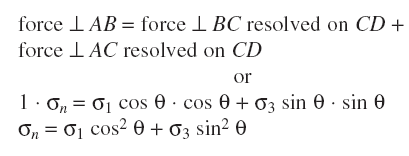 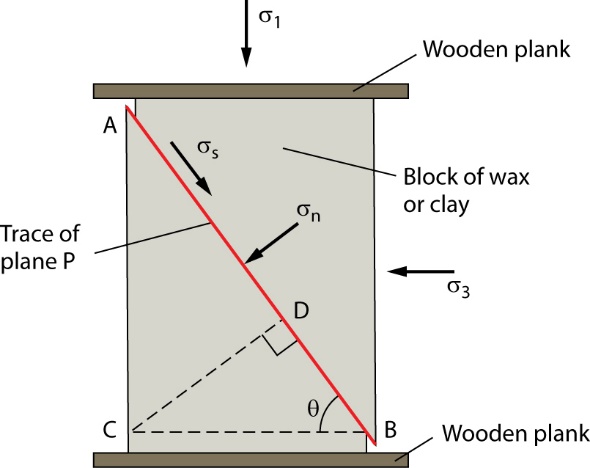 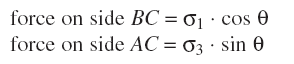 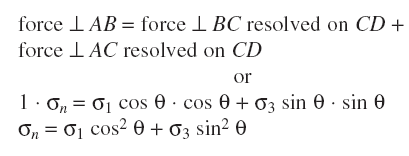 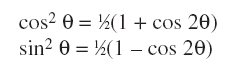 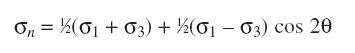 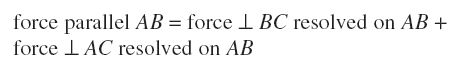 F = s . Area
Here (2D): F = s . Length
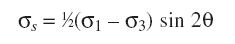 © Ben van der Pluijm
Force & Stress
15
[Speaker Notes: CD parallel to sigmaN; AB parallel to sigmaS
Plane angles with max stress from equation]
Graphical Solution: Mohr Diagram for Stress
Stress Solution space
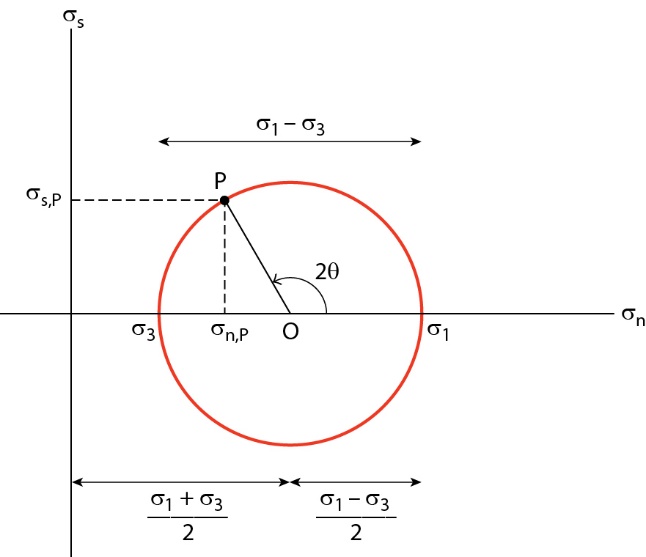 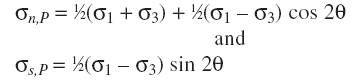 sd
Plot 2 x ϴ (angle with s3)
Rearrange for (s1-s3), square and add:
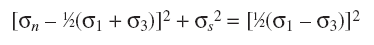 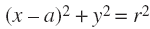 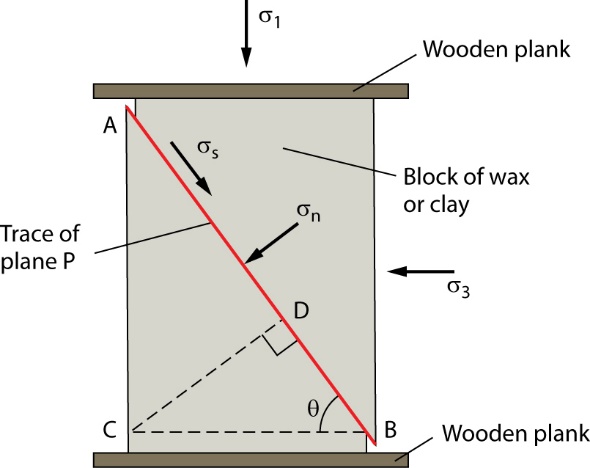 Circle with radius r, centered onx-axis at distance a from origin

Diameter is (s1-s3) = sd = differential stress
Radius is 1/2(s1-s3) = ss = shear stress

So, shear stress is half of differential stress
© Ben van der Pluijm
Force & Stress
16
[Speaker Notes: Plot twice theta angle (plane-sigma3) from sigma 1 side
F I G U R E 3 . 8 The Mohr diagram for stress. Point P
represents the plane in our clay experiment of Figure 3.7.]
Planes in Stress and Real Space
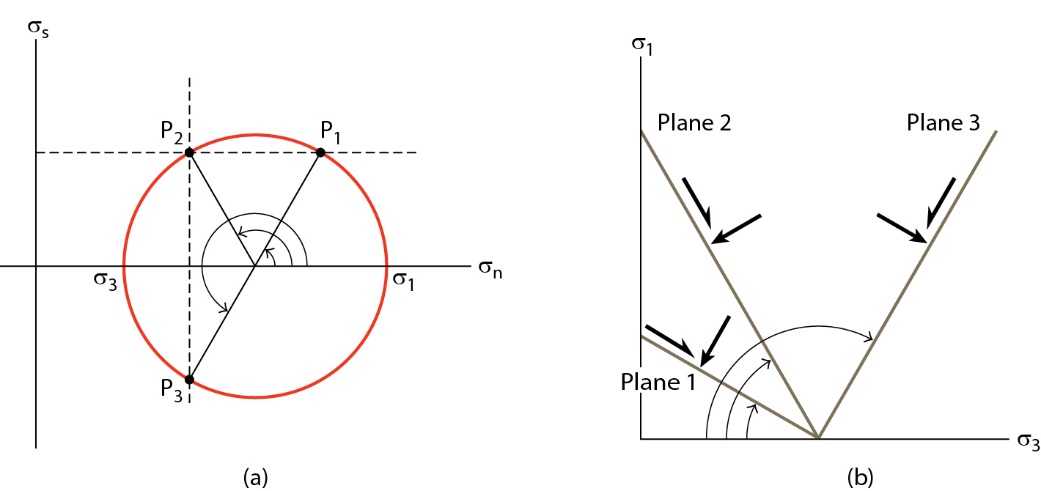 Stress Solution				Real Space
Space
For each value of shear stress and normal stress there are two corresponding planes, shown in Mohr diagram. Note this is stress solution (σn / σs) space, not real space.
Corresponding planes in (σ1 / σ3) space, which is real space.
© Ben van der Pluijm
Force & Stress
17
[Speaker Notes: F I G U R E 3 . 9 For each value of the shear stress and the normal stress there are two corresponding planes, as shown in the Mohr diagram (a). The corresponding planes in σ1 – σ3 space are shown in (b).]
Homework: Stress
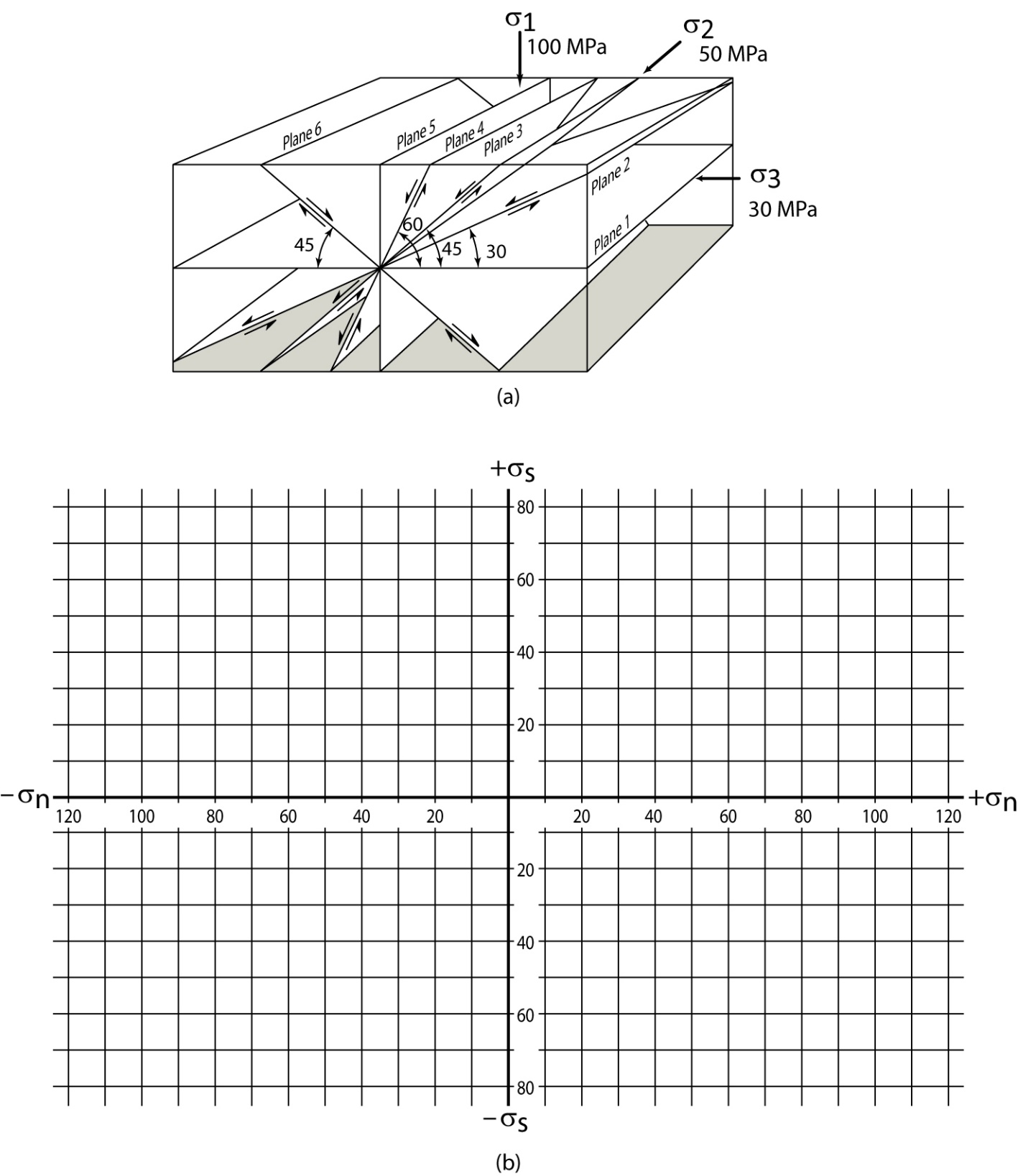 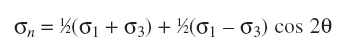 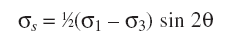 © Ben van der Pluijm
Force & Stress
18
[Speaker Notes: F I G U R E 3 . 1 0 Adventures with the Mohr circle. To estimate the normal and shear stresses on the the six planes in (a) apply the Mohr construction in (b). The principal stresses and angles θ are given in (a). You can check your estimates from the construction
in σn – σs space by using Equations 3.7 and 3.10.]
3D Stress states
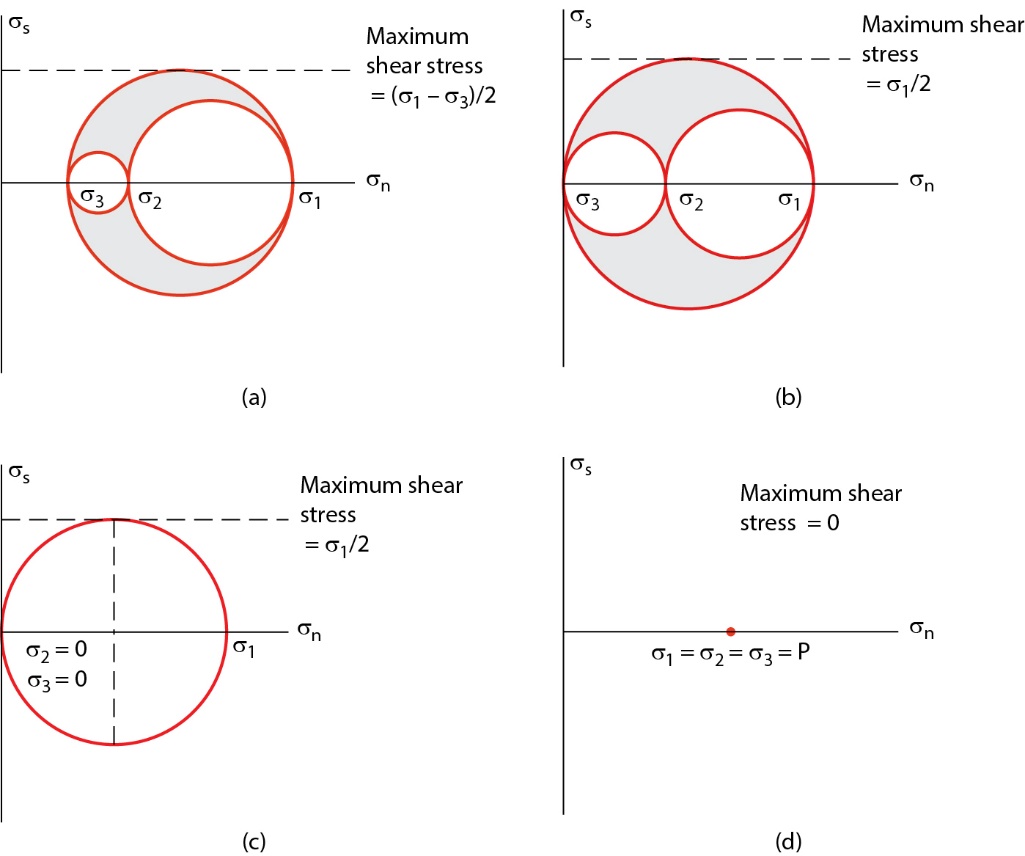 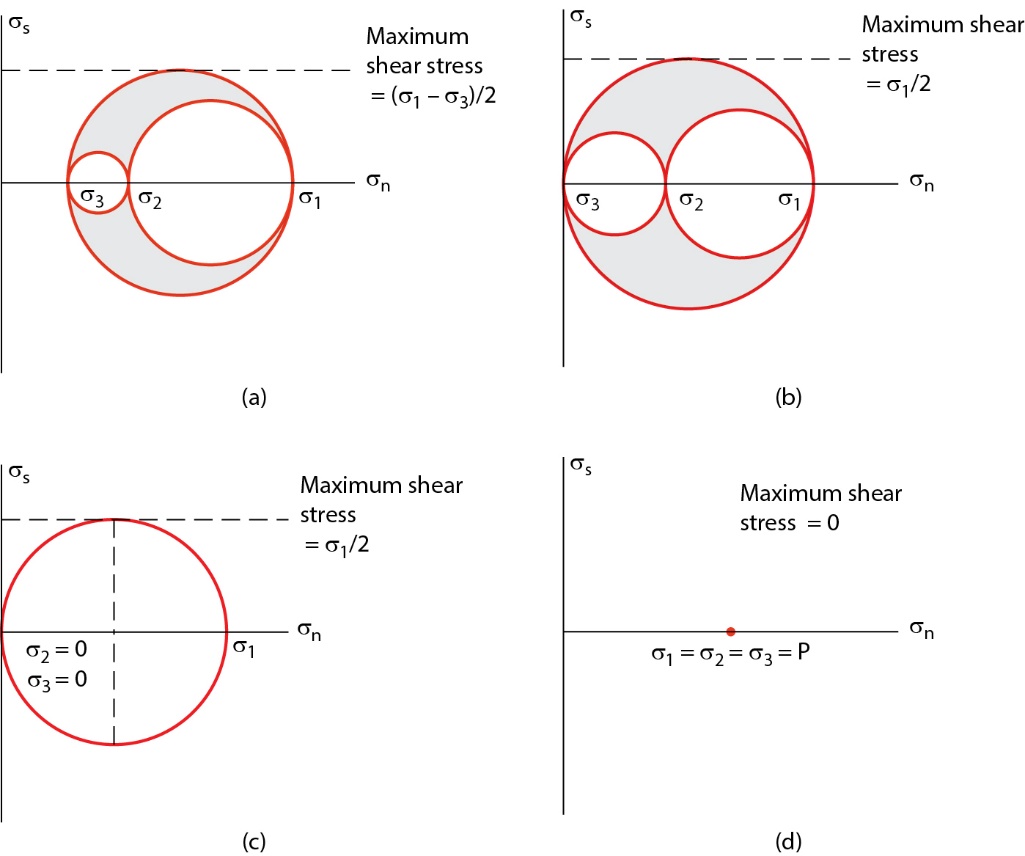 Mohr circle construction allows 3D stress ellipsoid solution in 2D plot space
General triaxial stress: σ1 > σ2 > σ3 ≠ 0 
Biaxial (or plane) stress: one axis = 0 (e.g., σ1 > σ2 > 0) 
Uniaxial compression: σ1 > 0; σ2 = σ3 = 0 (and Uniaxial tension: σ1 = σ2 = 0; σ3 < 0)
Pressure (or Atmospheric/ Hydrostatic/ Lithostatic stress): σ1 = σ2 = σ3 Note: σs is 0 because differential stress is 0
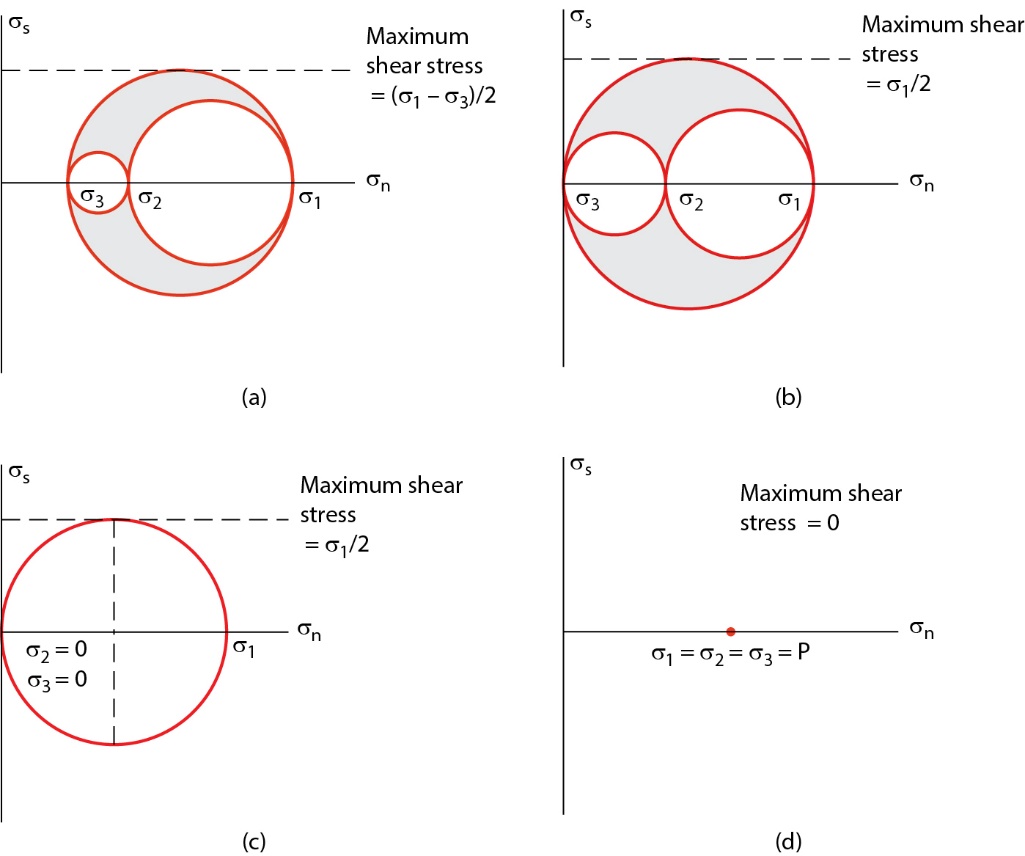 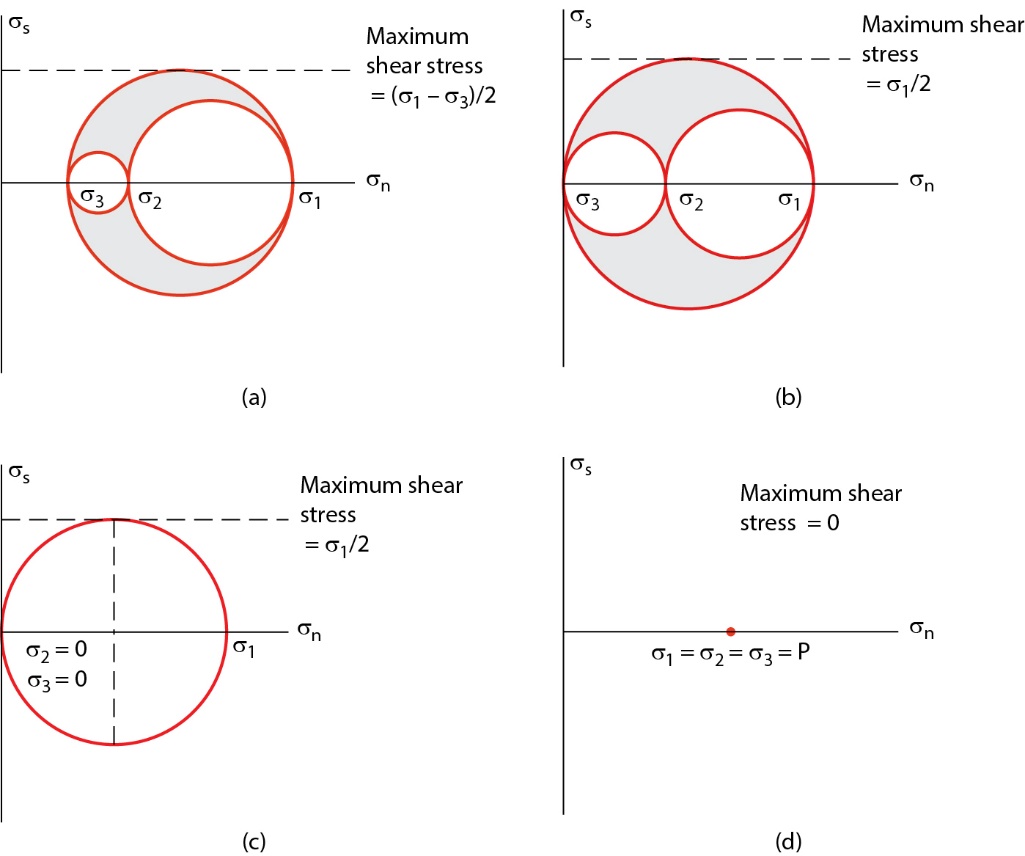 © Ben van der Pluijm
Force & Stress
19
[Speaker Notes: F I G U R E 3 . 1 1 Mohr diagrams of some representative stress states: (a) triaxial stress, (b) biaxial (plane) stress, (c) uniaxial compression, and (d) isotropic stress or hydrostatic pressure, P (compression is shown).]
Isotropic and Non-isotropic Stress
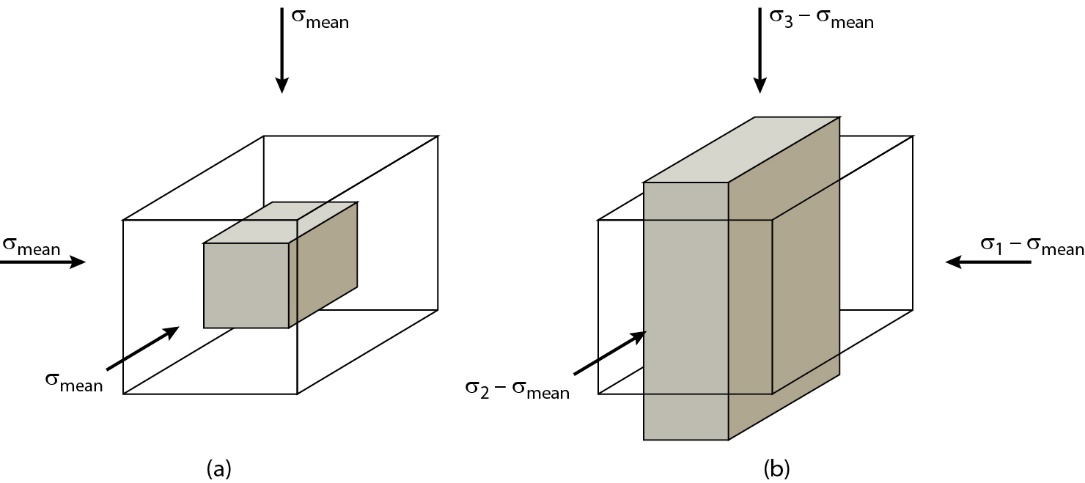 volume change, reflects isotropic mean stress, sm 

shape change, reflects non-isotropic stresses

Note: differential stress (=scalar) Is not same as deviatoric stress (=matrix/tensor)

…. Matrix algebra
sm		+		sdev
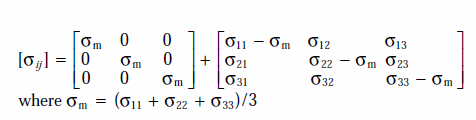 © Ben van der Pluijm
Force & Stress
20
[Speaker Notes: F I G U R E 3 . 1 2 The mean (hydrostatic) and deviatoric components of the stress.
(a) Mean stress causes volume change and (b) deviatoric stress causes shape change.]
Extra: Stress Tensor and Matrix Algebra
The transformation of point P defined by coordinates P(x, y, z) to point P′(x′, y′, z′). We describe the transformation of the three coordinates of P as a function of P′ by


The tensor that describes the transformation from P to
P′ is the matrix:
In matrix notation, the nine components of a stress tensor are:


with σ11 oriented parallel to the 1-axis and acting on a plane perpendicular to the 1-axis, σ12 oriented parallel to the 1-axis and acting on a plane perpendicular to the 2-axis, and so on.

Mean stress and deviatoric stresses:
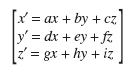 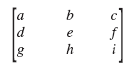 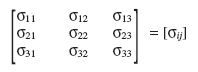 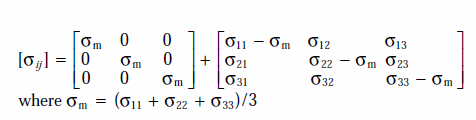 © Ben van der Pluijm
Force & Stress
21
[Speaker Notes: Stress is force vector (1x3 matrix) and orientation, so 3x3 matrix]
Isotropic Stress: Lithostatic and Hydrostatic Pressure
Mean stress lithostatic (rock) pressure, Pl. Consider rock at depth of 1000 m,  
lithostatic pressure is :
	Pl = ρ ⋅ g ⋅ h


If ρ (density) is 2700 kg/m3, g (gravity) is 9.8 m/s2, h (depth) is 1000 m, we get:
	Pl = 2700 ⋅ 9.8 ⋅ 1000 = 26.5 ⋅ 106 Pa ≈ 27 MPa (or 270 bars) per km

For every kilometer in Earth’s crust, lithostatic (rock column) pressure increases by ~27 MPa (and more with higher density rocks).
Corresponding hydrostatic (=water column) pressure is Ph = ρ ⋅ g ⋅ h = 1000 ⋅ 9.8 ⋅ 1000 ≈ 9.8 MPa (100 bars) per km

Note: plate tectonics stresses are much smaller than lithostatic pressure(as we’ll see later) !
mean stress
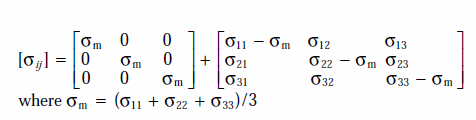 © Ben van der Pluijm
Force & Stress
22
Stress Analysis
Borehole breakouts - Shape of borehole changes after drilling in response to stresses in host rock. Hole becomes elliptical with long axis of ellipse parallel to minimum horizontal principal stress (σs hor)

Hydrofracture - If water is pumped under sufficient pressure into sealed well, host rock will fracture. Fractures are parallel to maximum principal stress (σ1), because water pressure necessary to open fractures is equal to minimum principal stress (σ3)

Strain release - A strain gauge, consisting of tiny electrical resistors in a thin plastic sheet, is glued to bottom of borehole. The hole is drilled deeper with a hollow drill bit (called overcoring), separating core with strain gauge from wall of hole. Inner core expands (by elastic relaxation), which is measured by strain gauge. The direction of maximum elongation (e) is parallel to direction of maximum compressive stress and its magnitude is proportional to stress according to elasticity law (s = E . e)
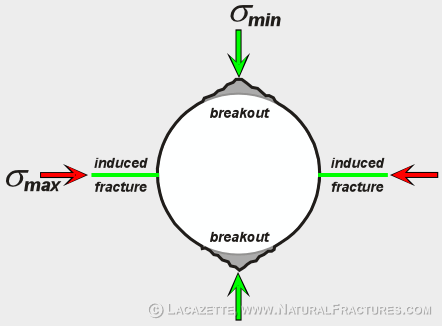 © Ben van der Pluijm
Force & Stress
23
Deepest drill hole: Kola Peninsula, Russia
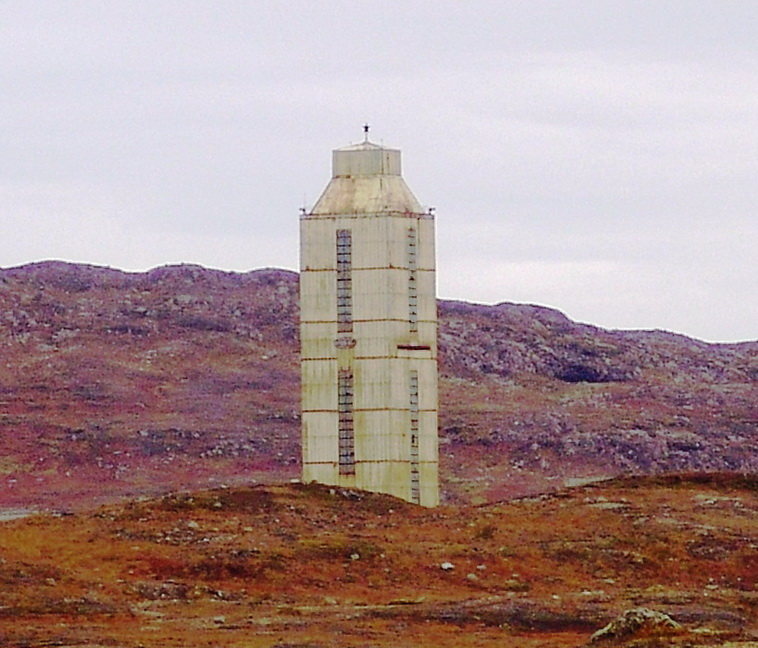 Kola Peninsula drill hole, Russia. 
Reached 12,262 m (40,230ft) at 180°C (356°F) in 1989.
All granitic rock
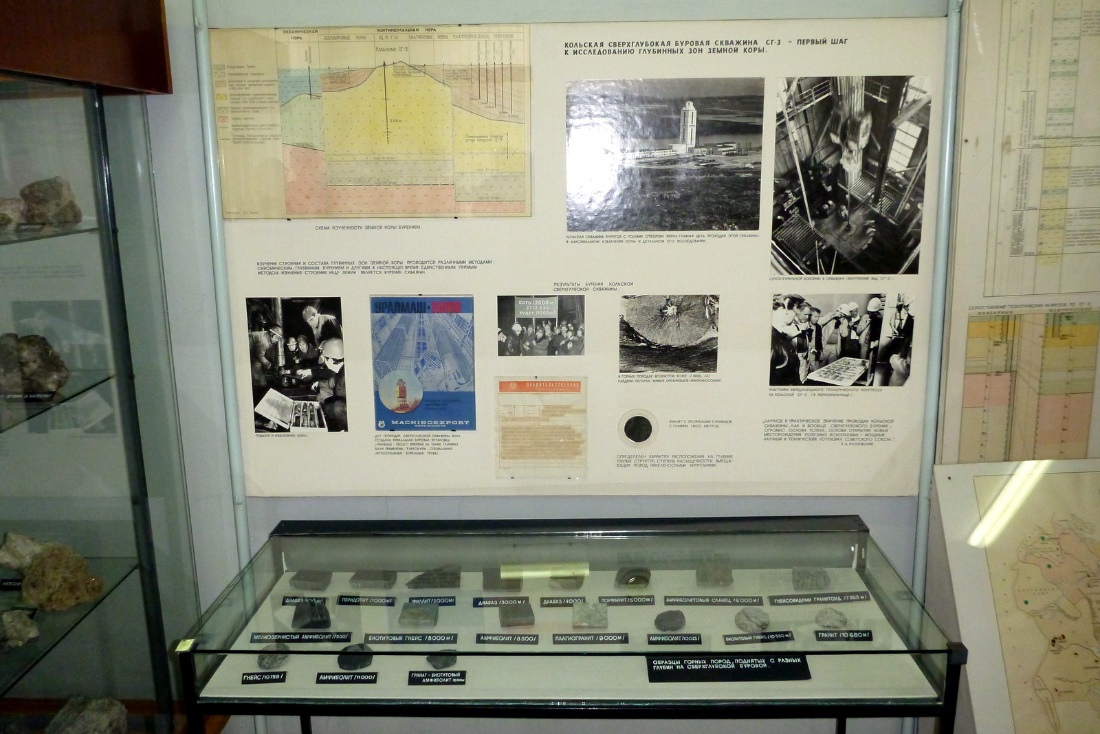 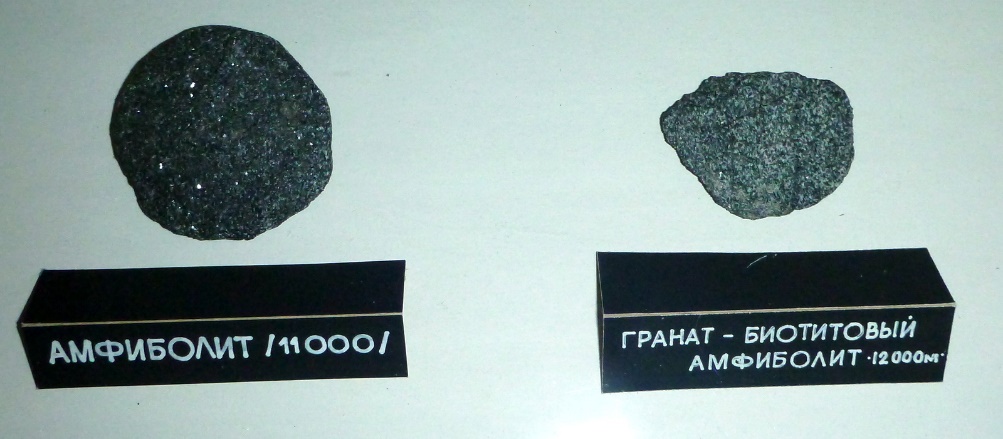 Museum of Local Lore, Murmansk
© Ben van der Pluijm
Force & Stress
24
Stress Analysis from Drill Holes
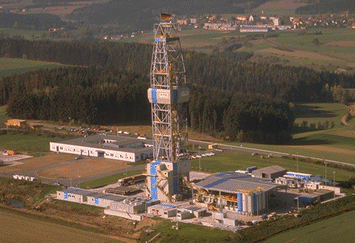 KTB, Germany(9100m)
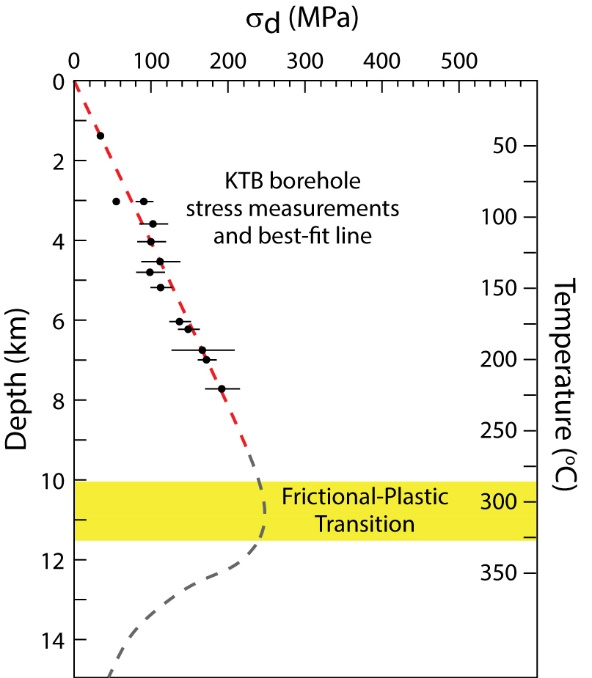 P(litho) = ρ ⋅ g ⋅ h
ρ (density) is 2700 kg/m3, g (gravity) is 9.8 m/s2, and h (depth) is 1000 m, P(litho) ≈ 27 MPa (or 800 bars)
For every kilometer in Earth’s crust, isotropic lithostatic pressure increases by approximately 27MPa (or 100MPa=1kbar per ~3.3 km)

Instead, non-isotropic differential stress (sd = s1-s3) is smaller, increasing to a few hundred MPa until dropping at Frictional-Plastic Transition (see later)
P(litho)
KTB superdeep borehole in northern Bavaria to 9,101 m (29,859 ft) at temperatures >260°C (500 °F).
© Ben van der Pluijm
Force & Stress
25
[Speaker Notes: F I G U R E 3 . 1 4 In situ borehole measurements of differential stress (σd) with depth, indicating a friction coefficient (μ) in the range of 0.6–0.7 for the upper crust.
KTB borehole: Kontinentales Tiefbohrprogramm de Bundesrepublik Deutschland (German Continental Deep Drilling Program); Bohemian Massif, southern Germany; main borehole KTB-HB started in 1990 (finished 1994), to a depth of 9101 m (29,859 ft).]
Near Real-time Earthquake Analysis: USGS
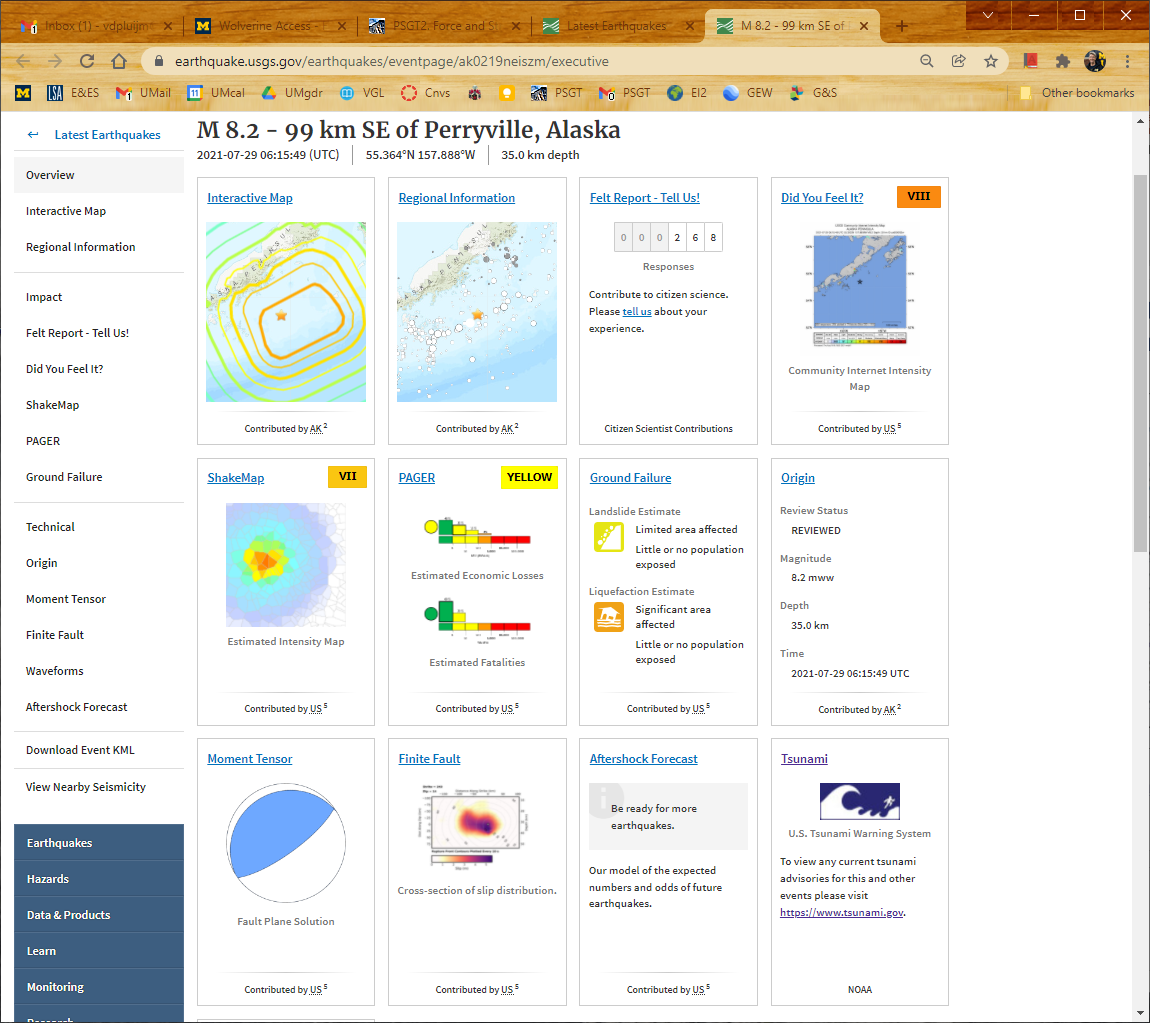 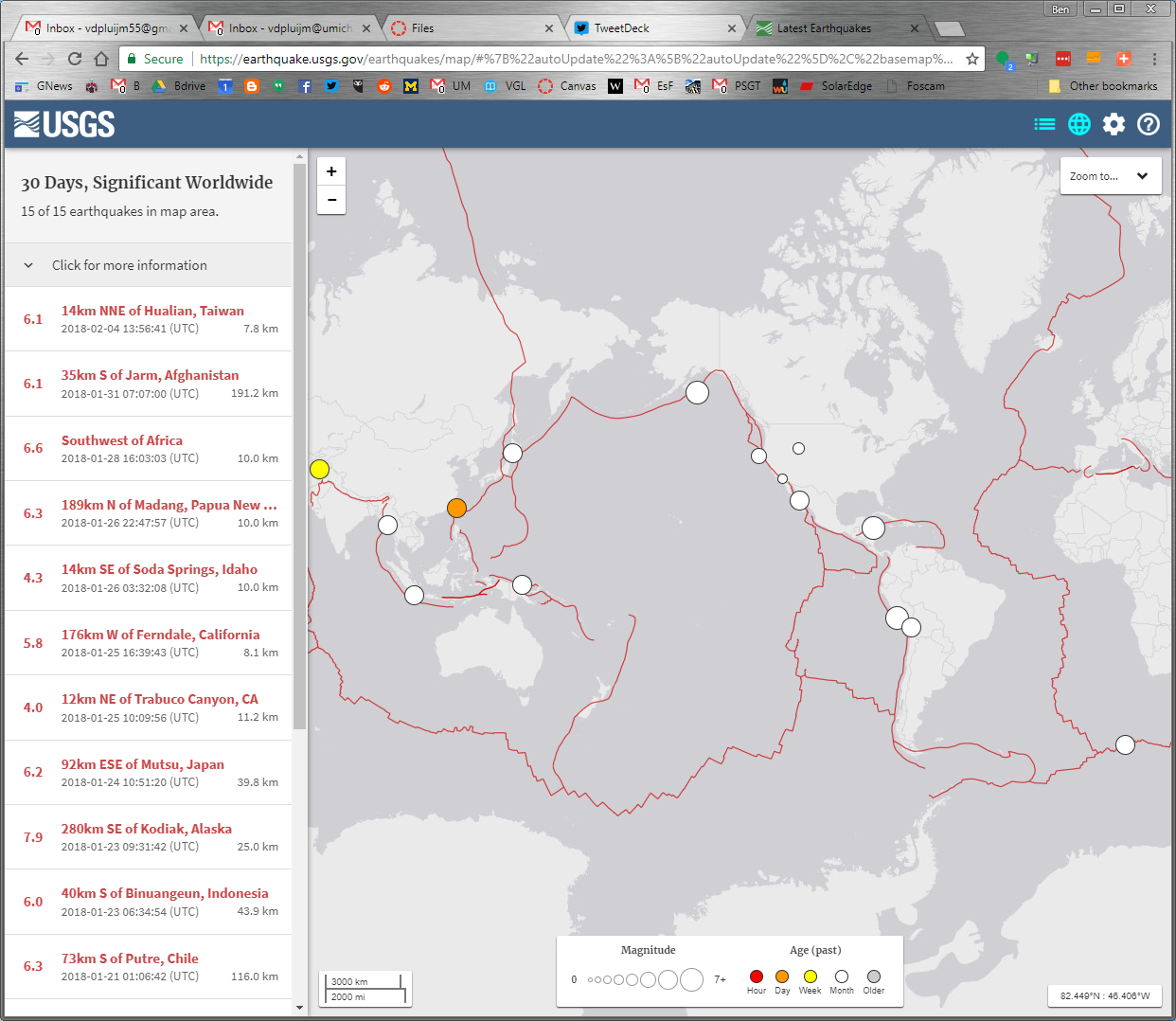 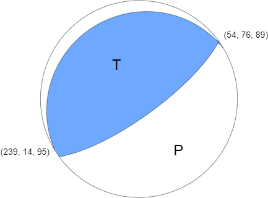 Go to: https://earthquake.usgs.gov/earthquakes/map/
© Ben van der Pluijm
Force & Stress
26
Stress Analysis from Earthquakes
Fault-plane solutions - When earthquake occurs, global seismometer records of first motion divide area into two sectors of compression (white) and two sectors of tension (gray), separated by two perpendicular planes. 

One of these planes is fault plane on which earthquake occurred, and from distribution of compressive and tensile sectors, sense of slip on fault is determined. 
C and T define regions of σ1 and σ3, but not exact orientation (not a fracture solution)!
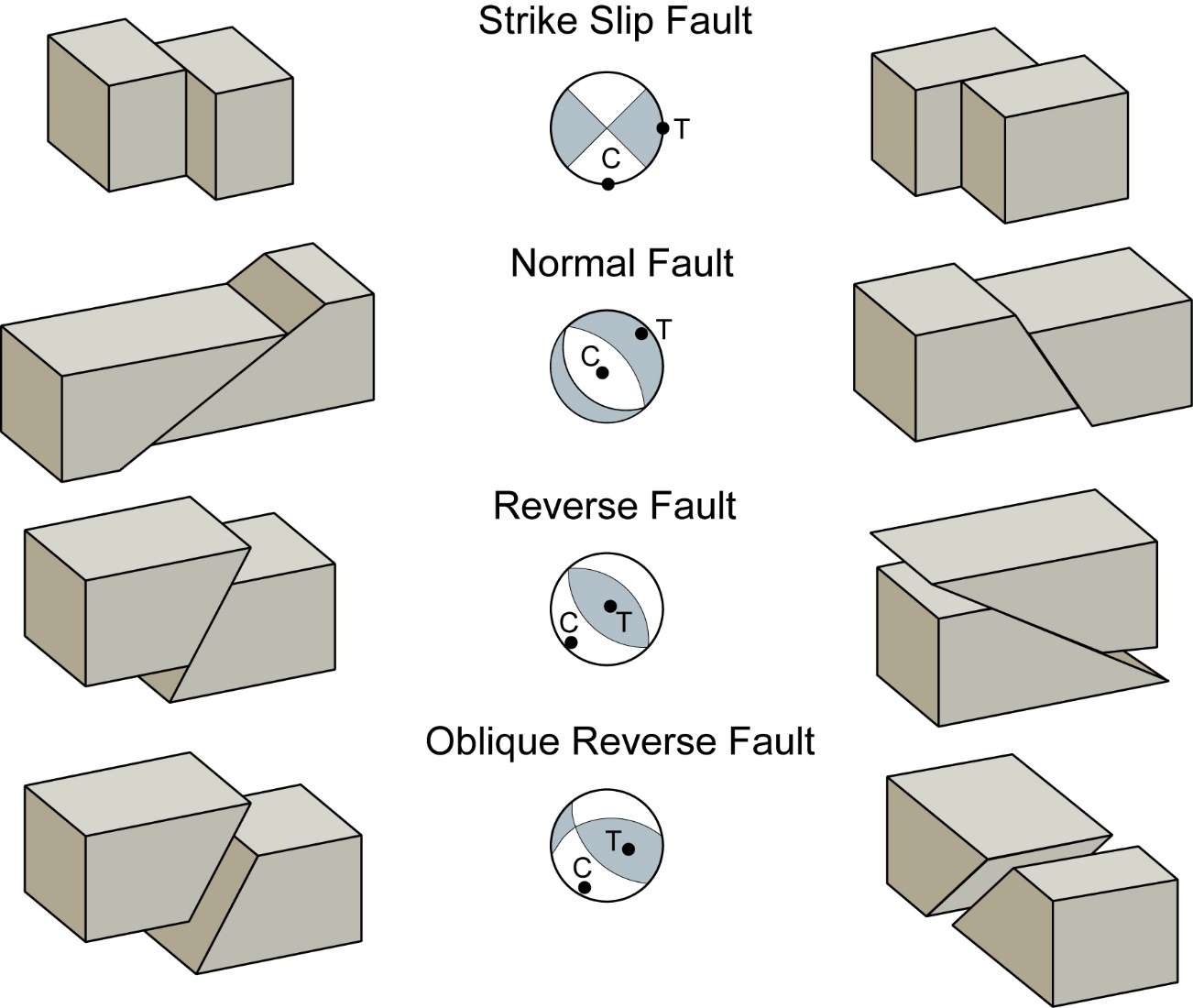 USGS
© Ben van der Pluijm
Force & Stress
27
North America Stress Map
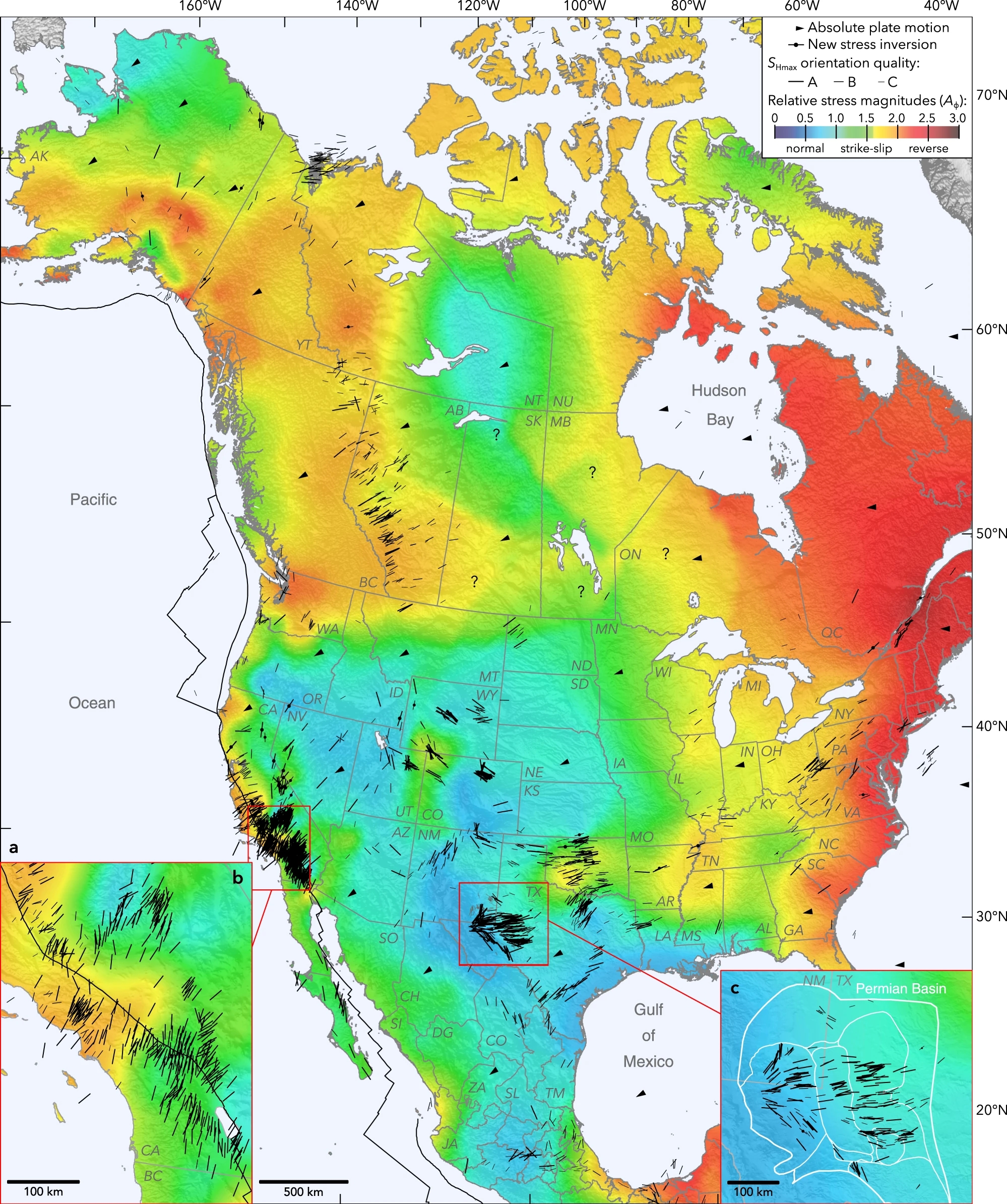 Tension        Compression
Black lines is maximum horizontal stress (SHmax) orientation; color is style of faulting.

Intraplate Stress: transition from reverse faulting (compression) in east to strike-slip faulting in central to normal faulting (extension) in west.

Lund Snee, Zoback (2020)
© Ben van der Pluijm
Force & Stress
28
[Speaker Notes: From plate drag at base of lithosphere?
Lund Snee, JE., Zoback, M.D. Multiscale variations of the crustal stress field throughout North America. Nat Commun 11 (2020).]
Stress and Geologic Provinces
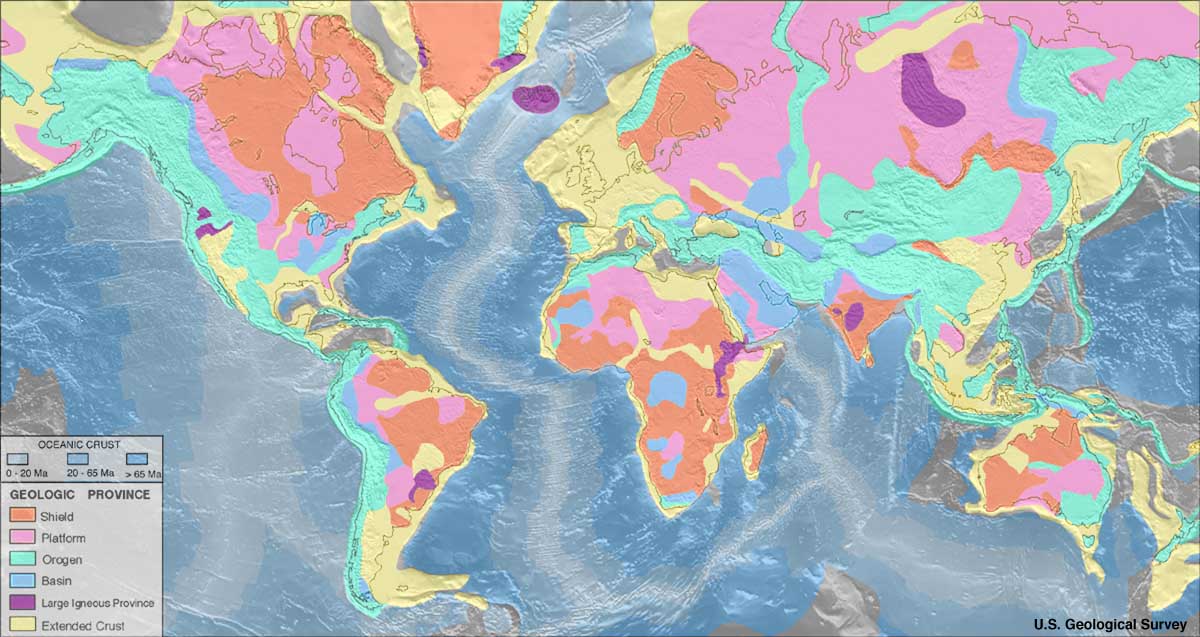 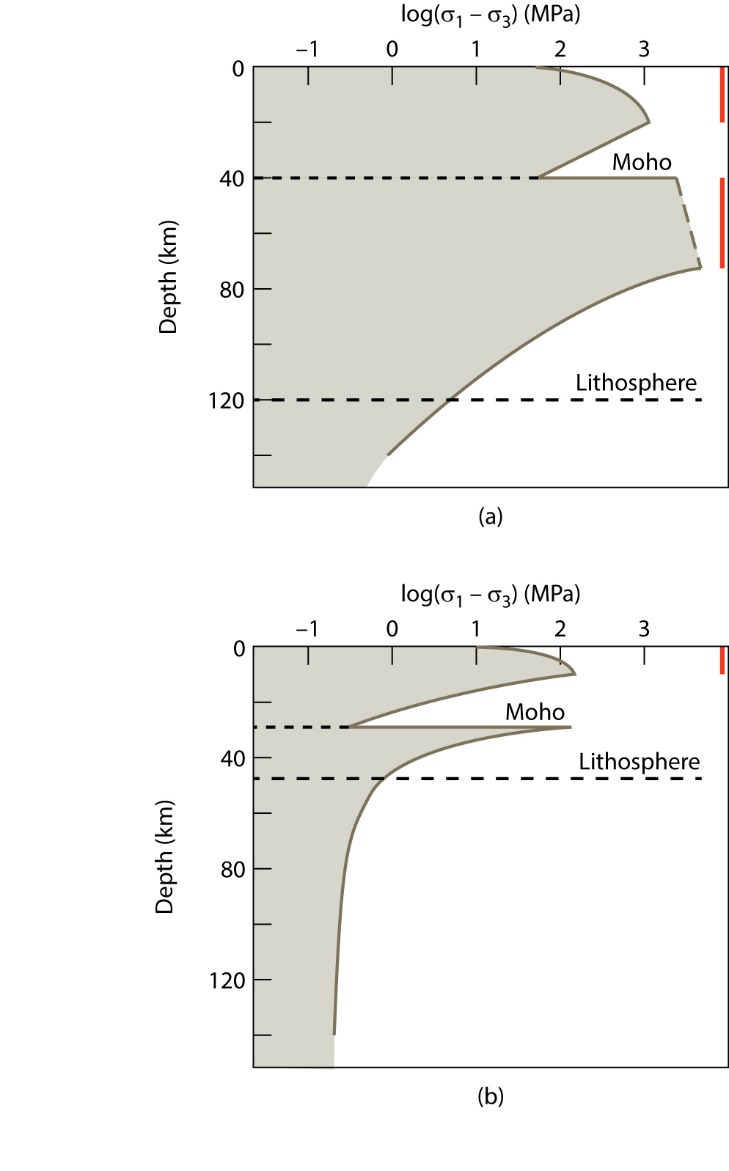 Cold lithosphere is less deformable (cratons; Precambrian rocks)
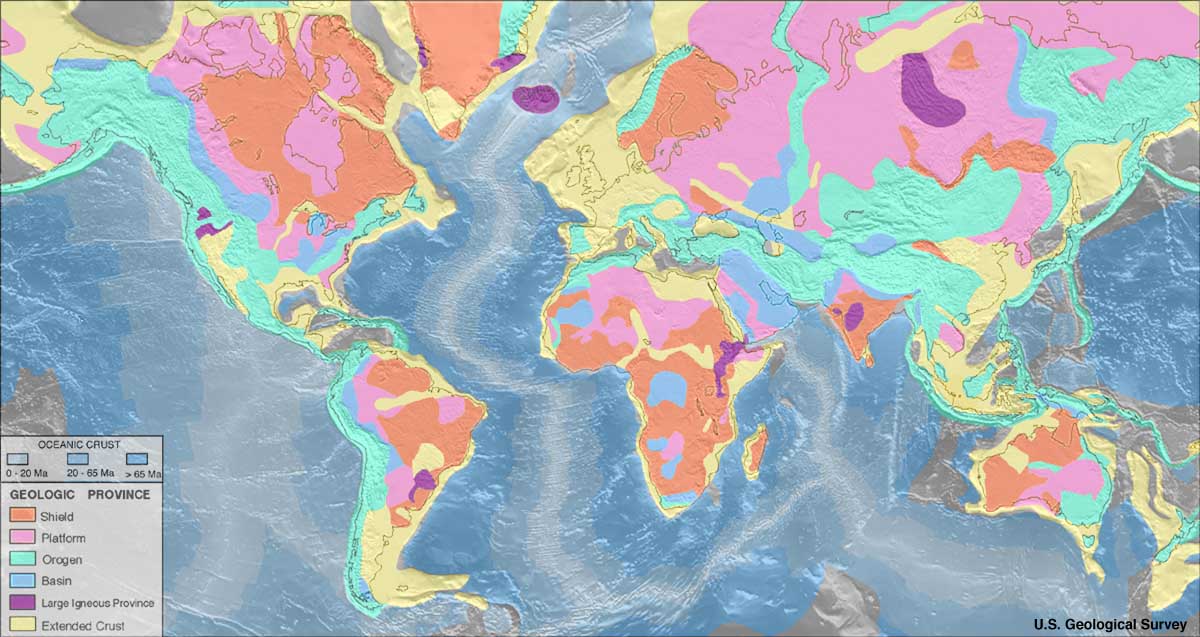 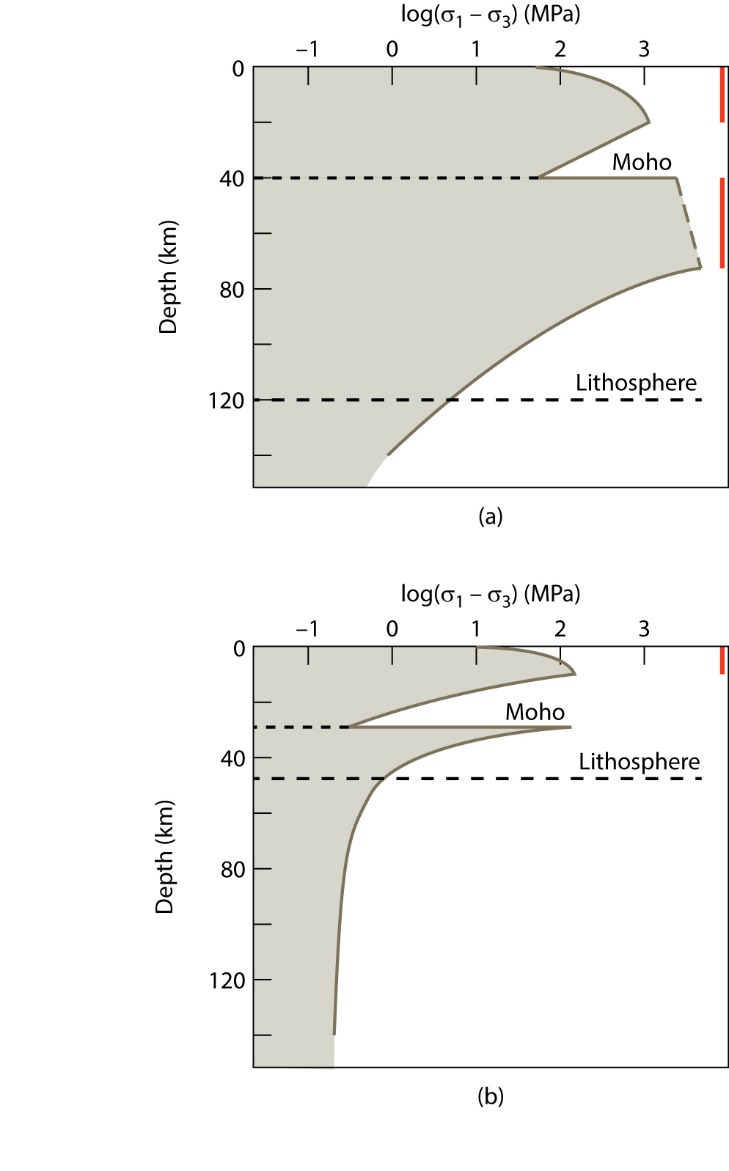 Hot lithosphere is more deformable (orogens, ocean floor; Cenozoic rocks)
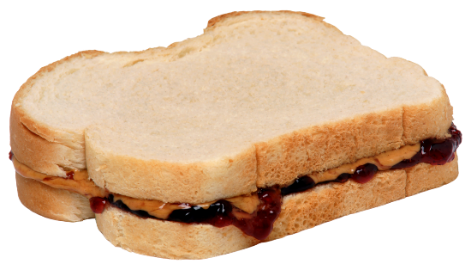 “PBJ Sandwich” model:
Strong (U Crust)
Weak (L Crust)
Strong (U Mantle)
(see later)
(s1-s3) = differential stress = 2 x ss
© Ben van der Pluijm
Force & Stress
29
[Speaker Notes: Cold strong v warm weak.  Large stresses
Peanut butter sandwich lithosphere
F I G U R E 3 . 1 6 Strength curves showing the variation in differential stress magnitude with depth in the Earth for (a) a region characterized by a low geothermal gradient (e.g., Precambrian shield areas) and (b) a region with a high geothermal gradient (e.g., areas of continental extension).
Differential stresses are largely based on experimental data for brittle failure and ductile flow, which change as a function of composition and temperature. In these diagrams the only compositional change occurs at the crust-mantle boundary (the Moho); in the case of additional compositional stratification, more drops and rises will be present in the strength curve. The bar at the right side of each diagram indicates where seismic activity may occur.]